Квадратные уравненияОБОБЩАЮЩИЙ УРОКДИДАКТИЧЕСКАЯ ИГРА
УЧИТЕЛЬ МАТЕМАТИКИ  
НОУ СОШ № 41 ОАО «РЖД» Г. ЛИСКИ
КАШЕНЦЕВА М. А.
ЭТАПЫ ИГРЫ
1 конкурс. «Вспомни!»
ЗАПОЛНИ ТАБЛИЦУ:
1 конкурс. «Вспомни!»
ЗАПОЛНИ ТАБЛИЦУ:
2 конкурс. «Тест – прогноз»
Определение квадратного уравнения.
Виды квадратных уравнений.
 Что такое дискриминант квадратного  уравнения?
От чего зависит количество корней квадратного уравнения?
Формулы для нахождения корней квадратного уравнения.
Теорема Виета.
3 конкурс. «Выдумай!»
х2+       х+       =0
4 конкурс. «Задачник»
Найдите два натуральных числа, одно из которых на 4 больше другого, а их произведение равно 45.
Найдите длины сторон прямоугольника, площадь которого равна 28 см2, и одна из сторон на 3см. меньше другой.
Найдите катеты прямоугольного треугольника, площадь которого 33 см2, и один из катетов на 5 см. больше другого.
4 конкурс. «Задачник»
4 конкурс. «Задачник»
4 конкурс. «Задачник»
5 конкурс. «SOS»
5 конкурс. «SOS»
6 конкурс. «Чёрный ящик»
6 конкурс. «Чёрный ящик»
Уравнение 1-й команды:
     

Уравнение 2-й команды:  


Уравнение 3-й команды:
7 конкурс. «Письмо из прошлого»
Решите задачу.
Обезьянок резвых стая,
Всласть поевши, развлекалась.
Их в квадрате часть восьмая 
На поляне забавлялась.
А двенадцать по лианам
Стали прыгать, повисая.
Сколько ж было обезьянок,
Вы скажите, в этой стае?
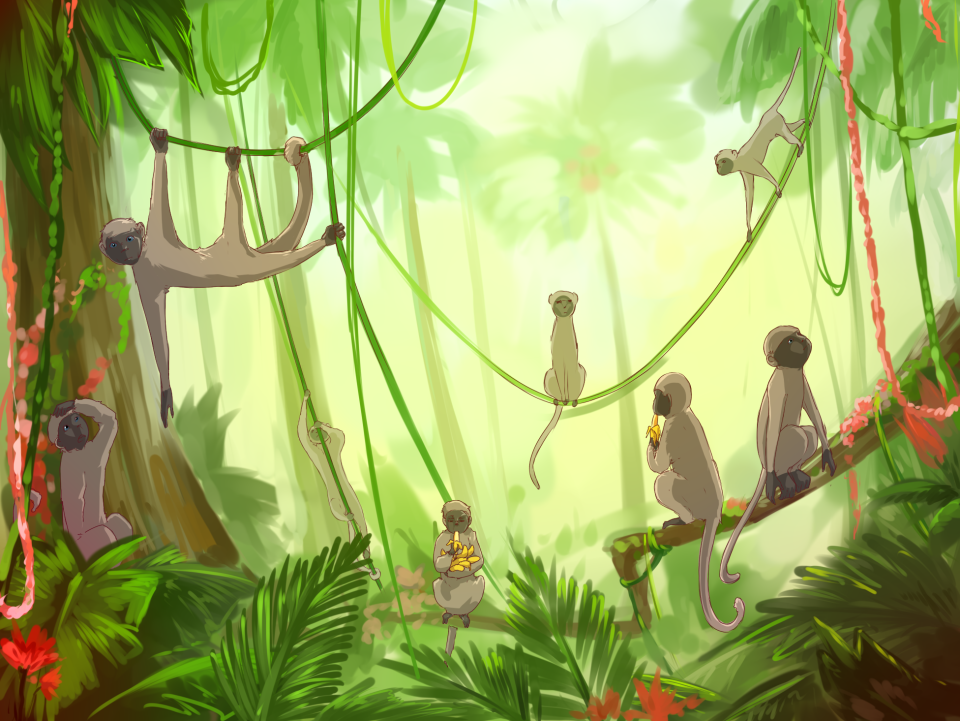 Обезьянок резвых стая,
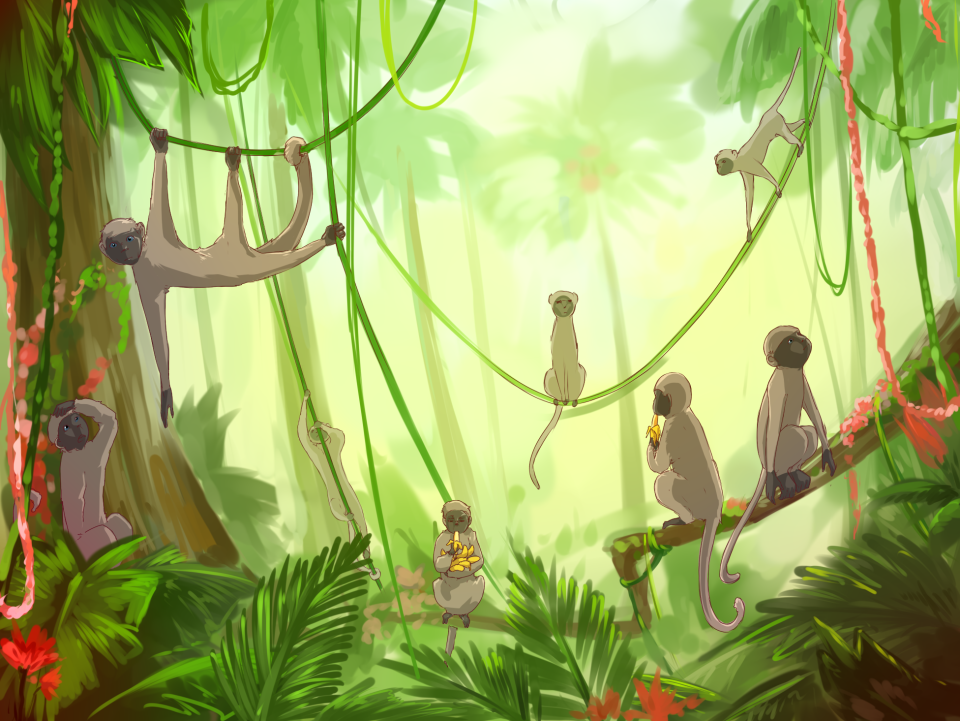 Обезьянок резвых стая,
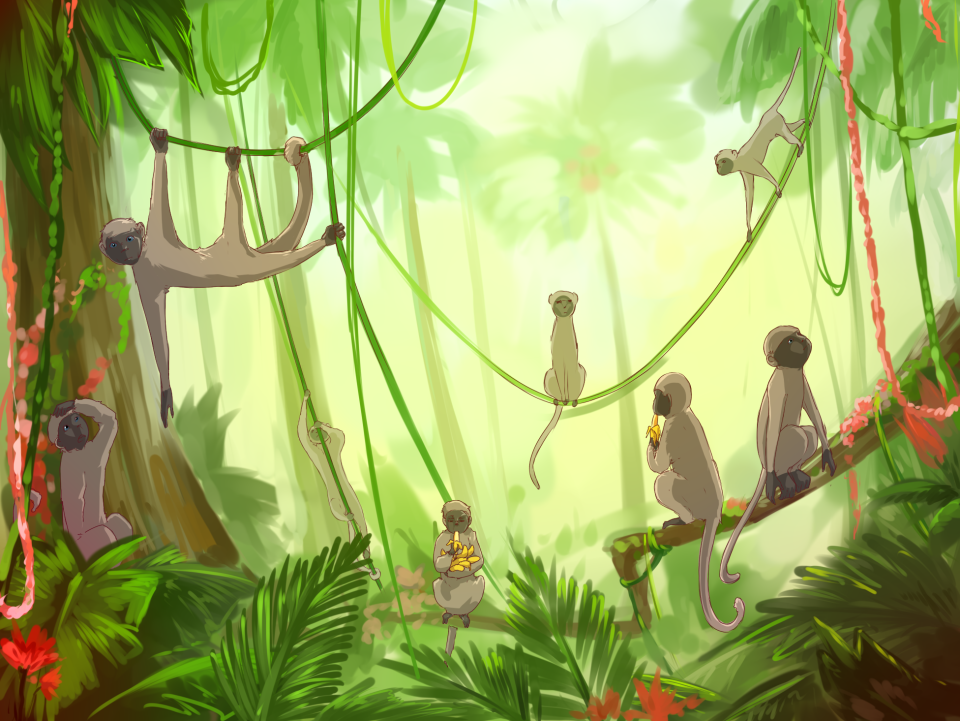 Обезьянок резвых стая,
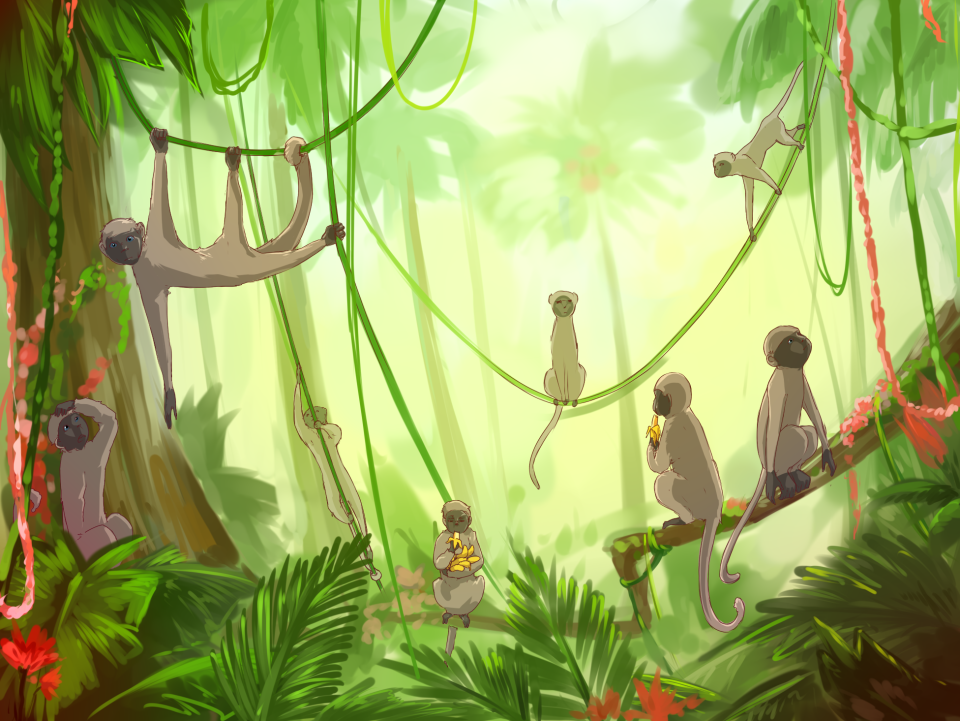 Обезьянок резвых стая,
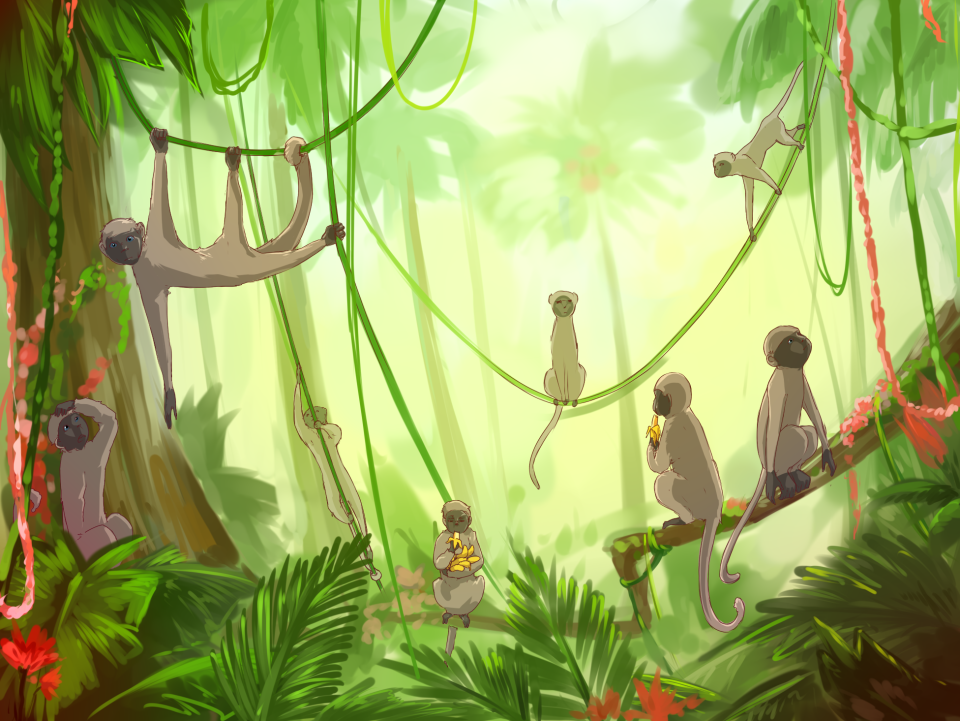 Обезьянок резвых стая,
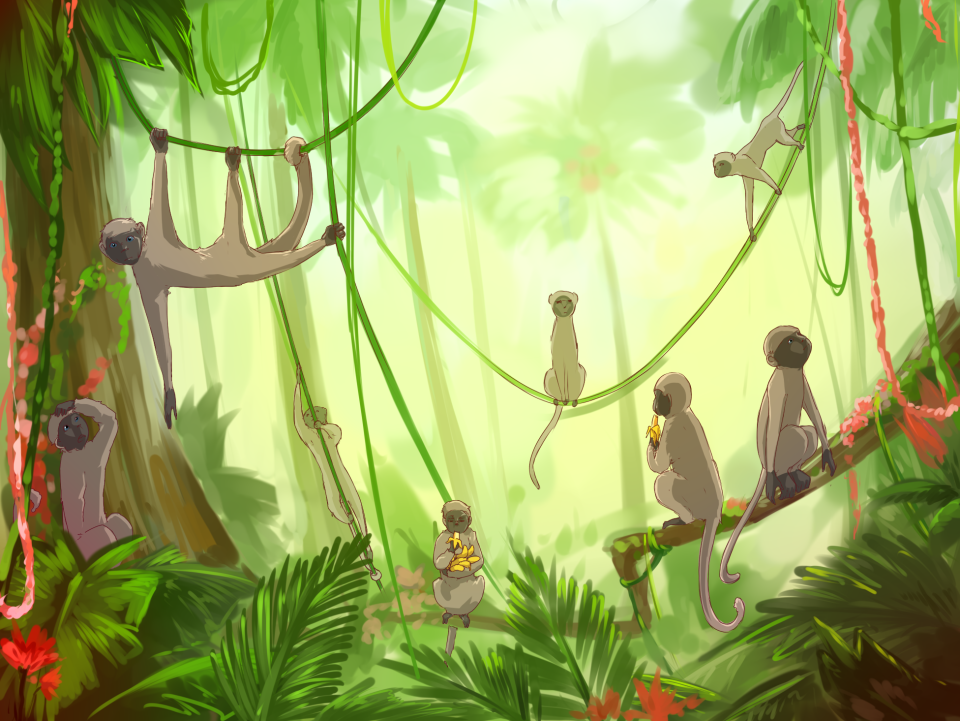 Обезьянок резвых стая,
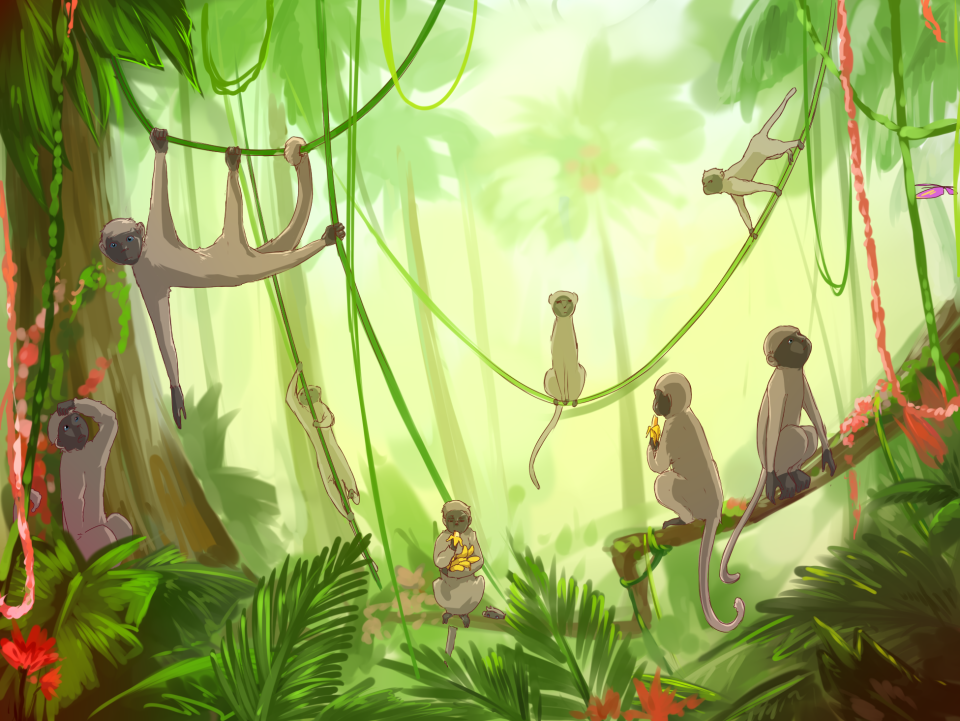 Обезьянок резвых стая,
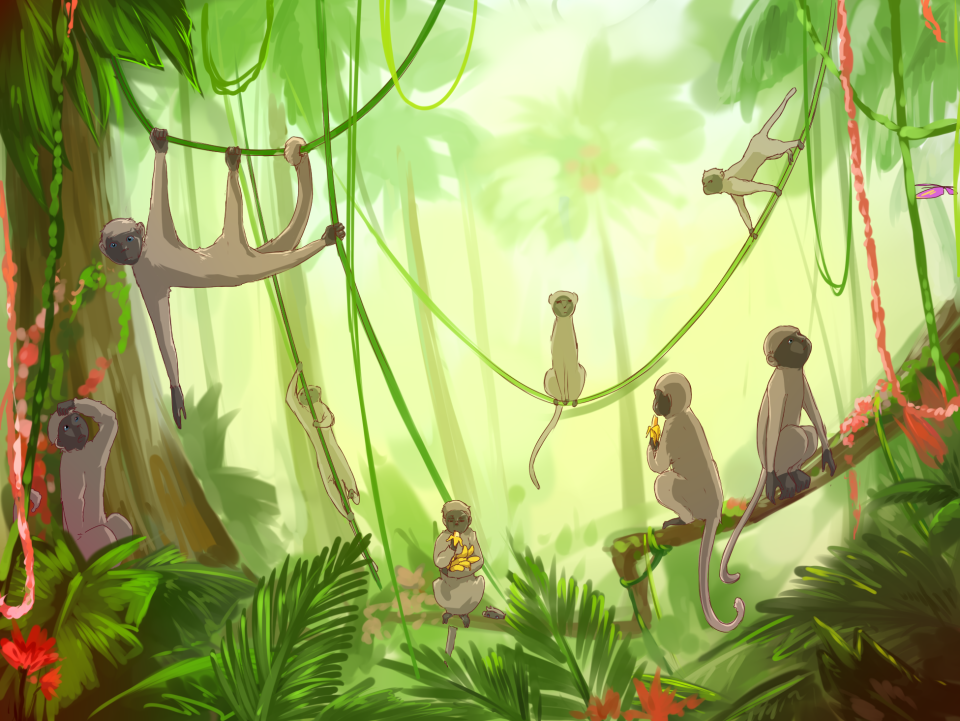 Обезьянок резвых стая,
Всласть поевши, развлекалась.
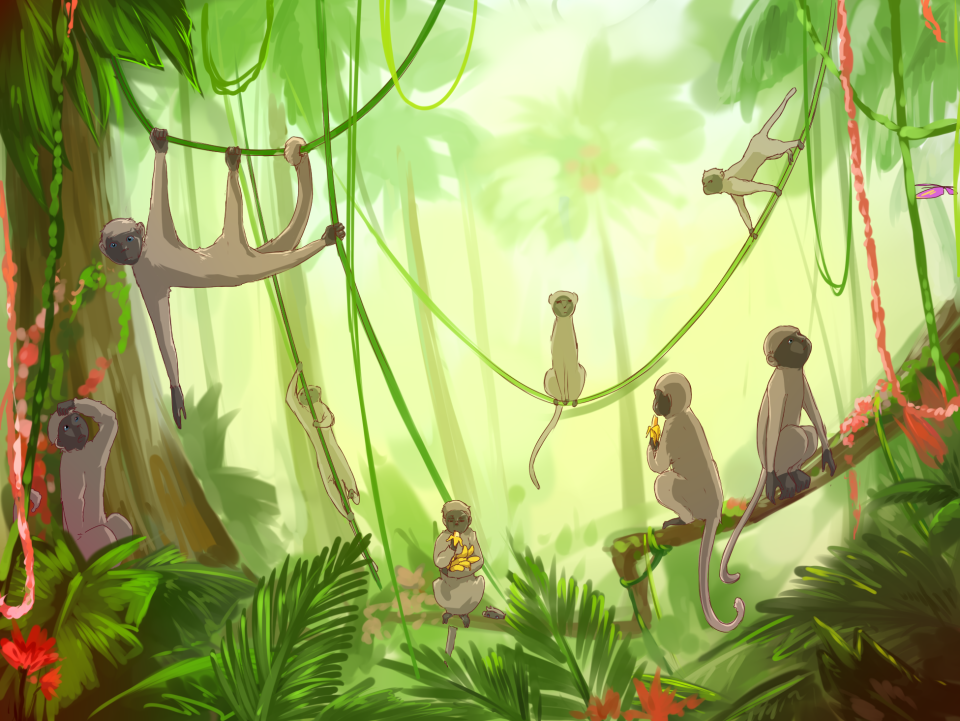 Обезьянок резвых стая,
Всласть поевши, развлекалась.
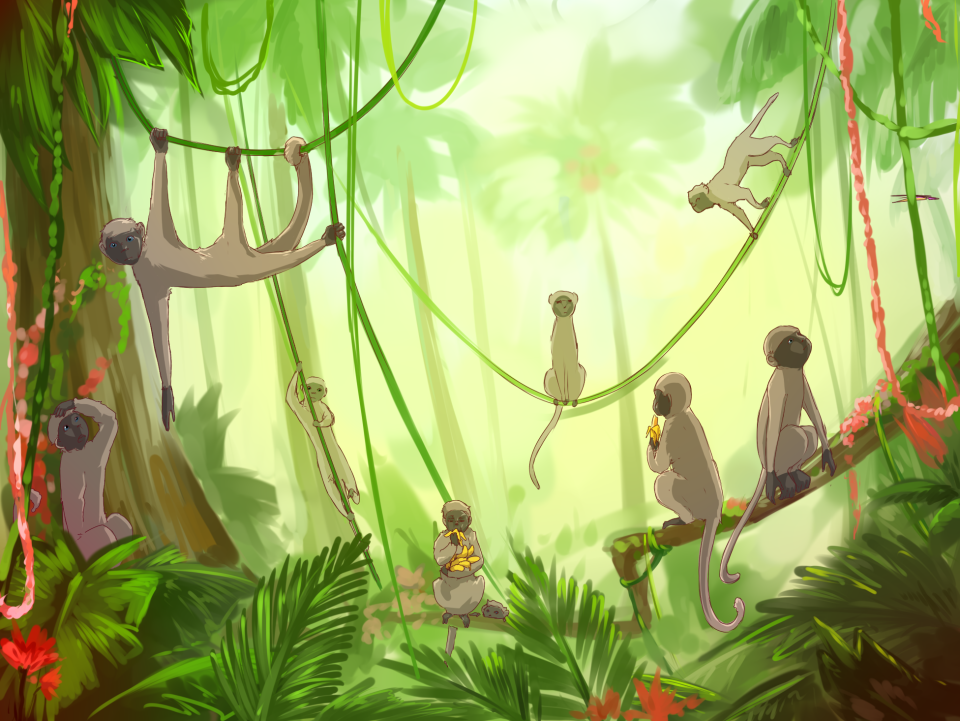 Обезьянок резвых стая,
Всласть поевши, развлекалась.
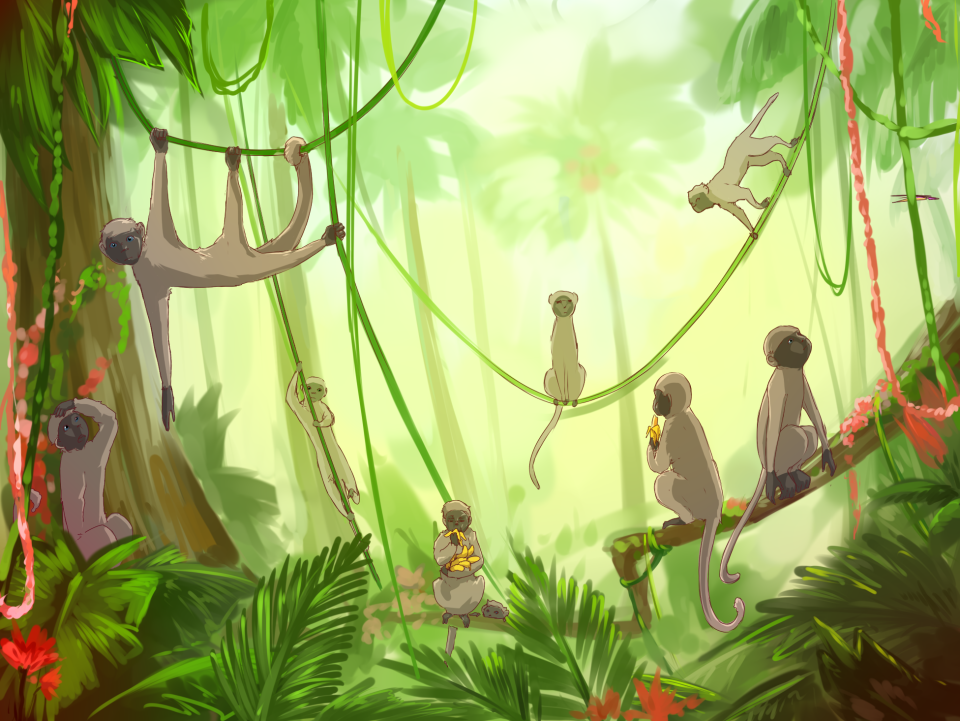 Обезьянок резвых стая,
Всласть поевши, развлекалась.
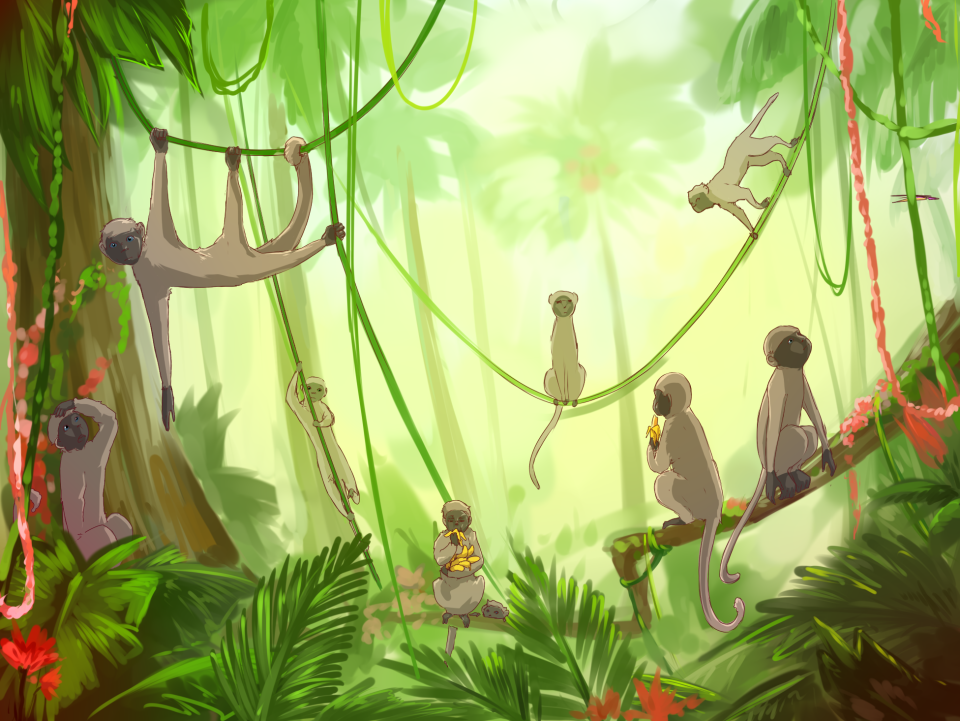 Обезьянок резвых стая,
Всласть поевши, развлекалась.
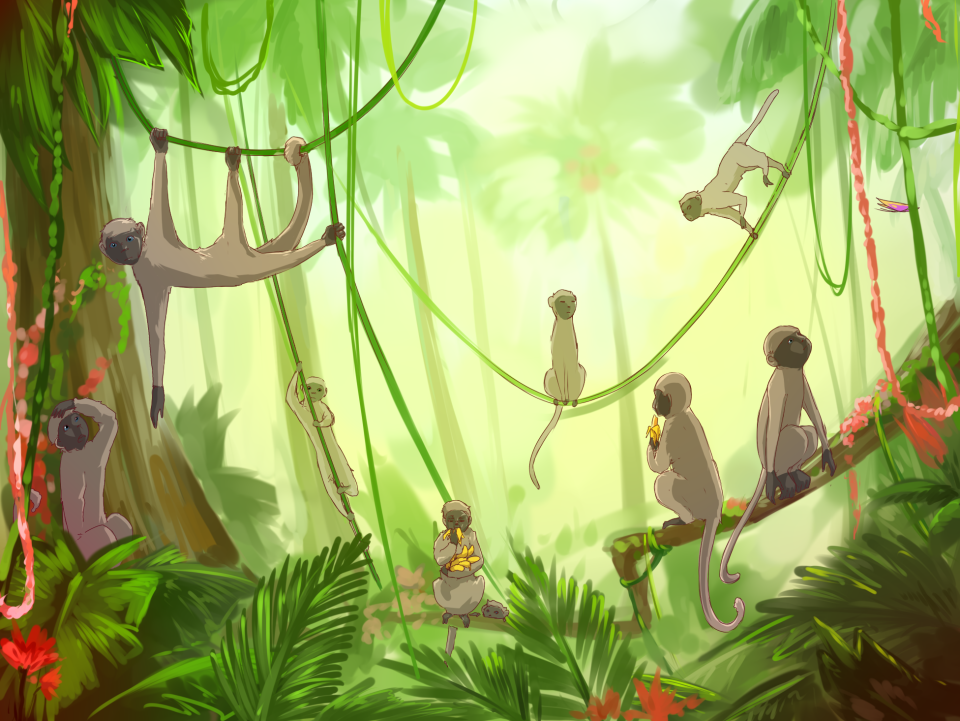 Обезьянок резвых стая,
Всласть поевши, развлекалась.
Их в квадрате часть восьмая
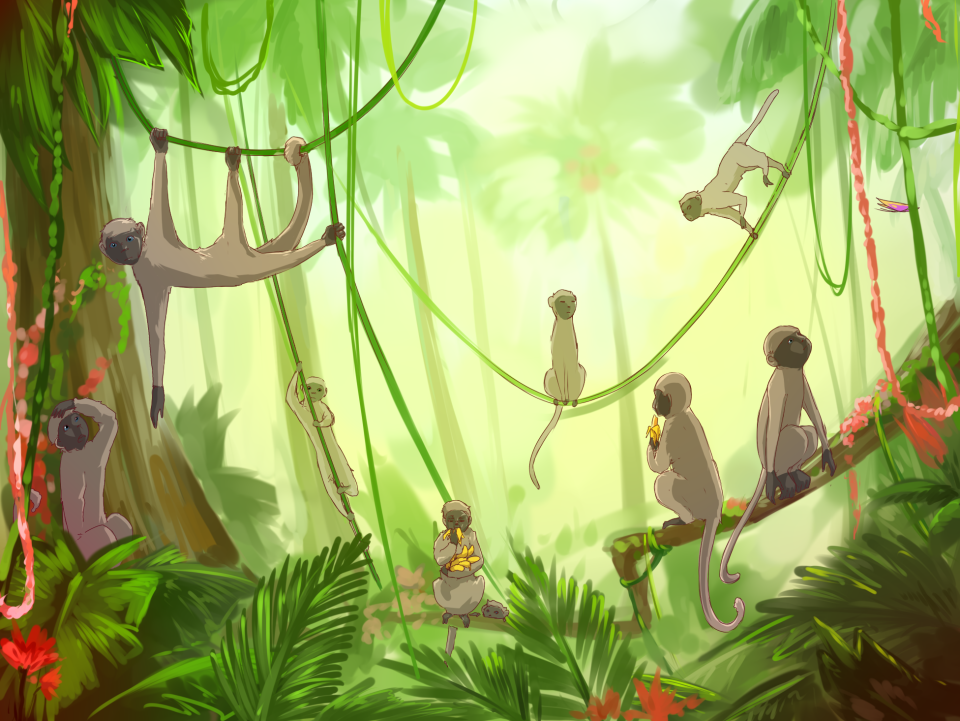 Обезьянок резвых стая,
Всласть поевши, развлекалась.
Их в квадрате часть восьмая
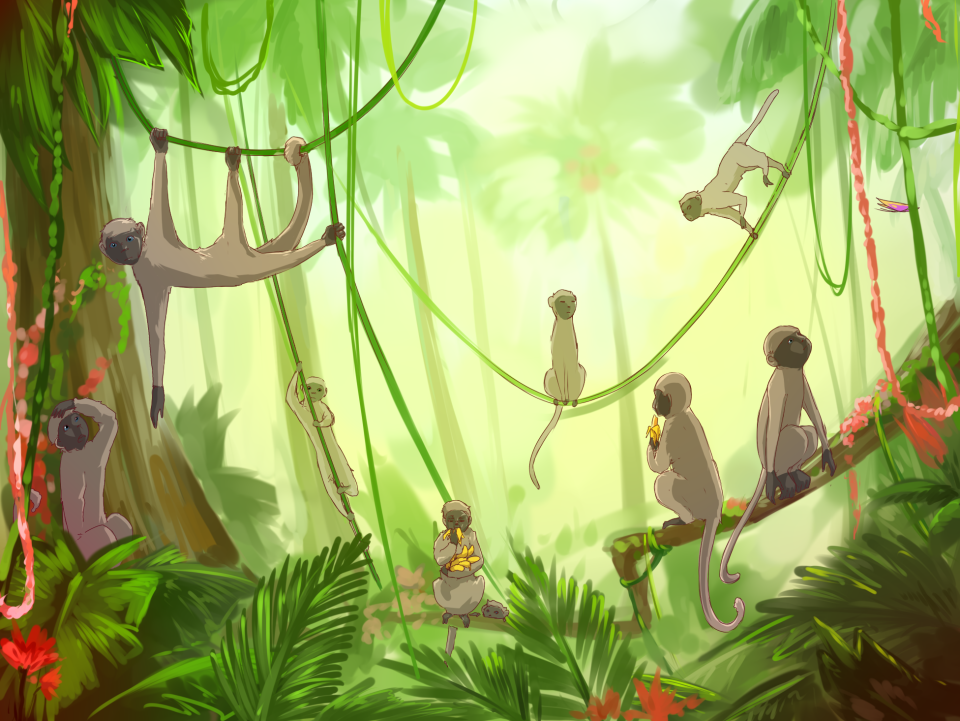 Обезьянок резвых стая,
Всласть поевши, развлекалась.
Их в квадрате часть восьмая
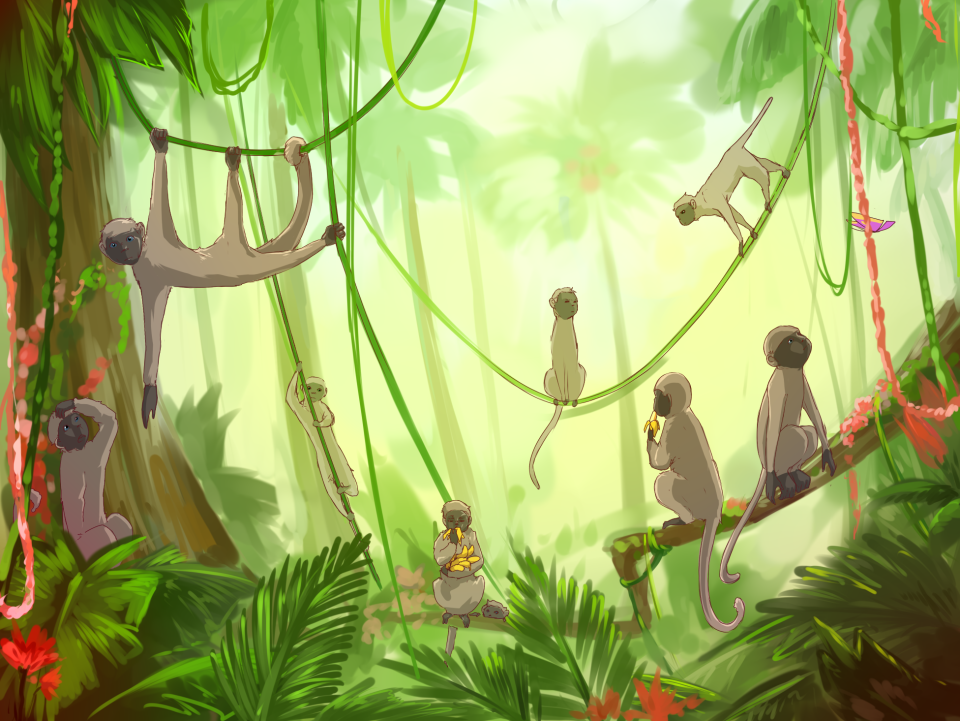 Обезьянок резвых стая,
Всласть поевши, развлекалась.
Их в квадрате часть восьмая
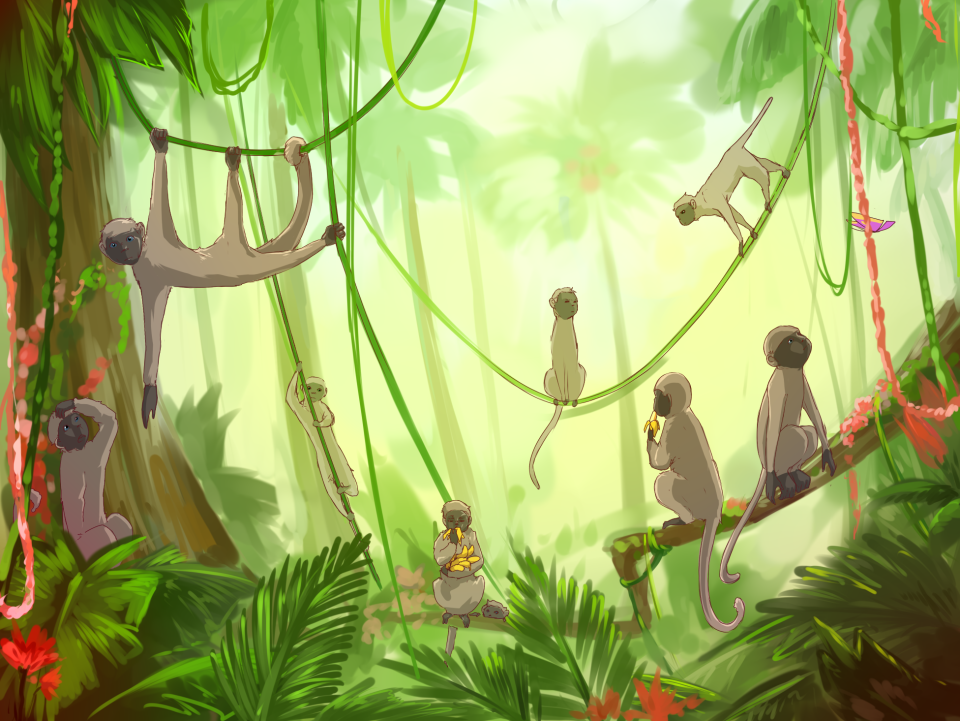 Обезьянок резвых стая,
Всласть поевши, развлекалась.
Их в квадрате часть восьмая 
На поляне забавлялась
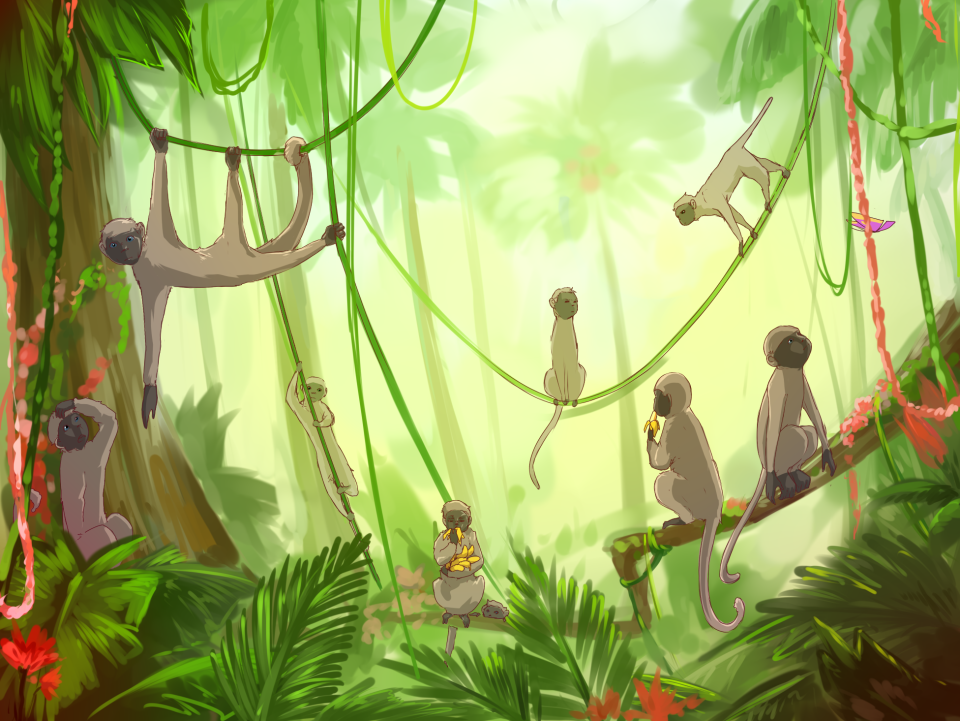 Обезьянок резвых стая,
Всласть поевши, развлекалась.
Их в квадрате часть восьмая 
На поляне забавлялась
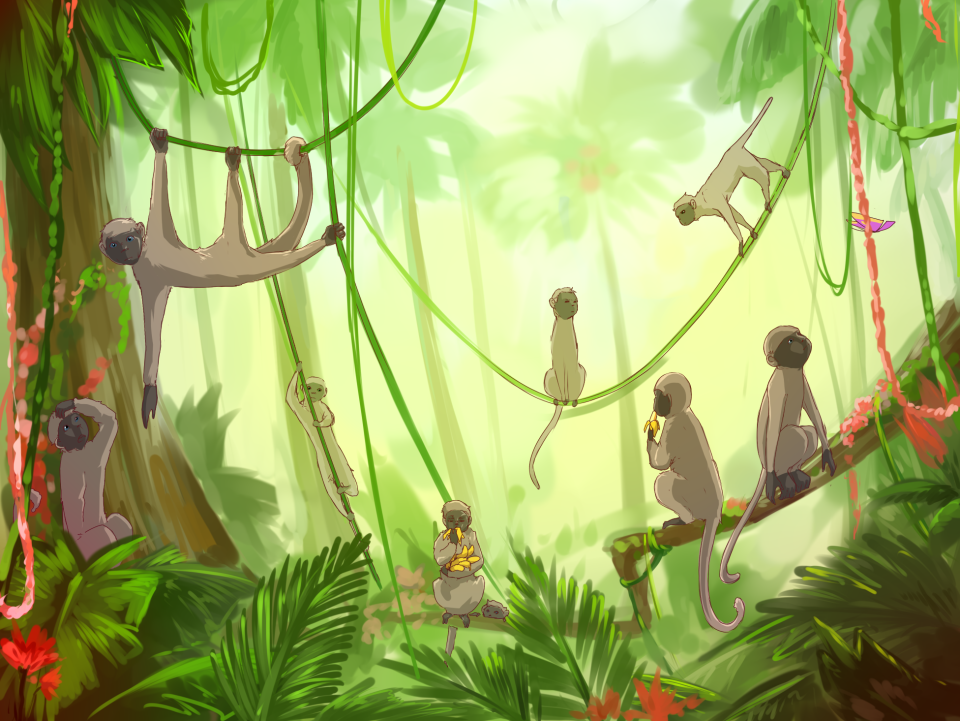 Обезьянок резвых стая,
Всласть поевши, развлекалась.
Их в квадрате часть восьмая 
На поляне забавлялась
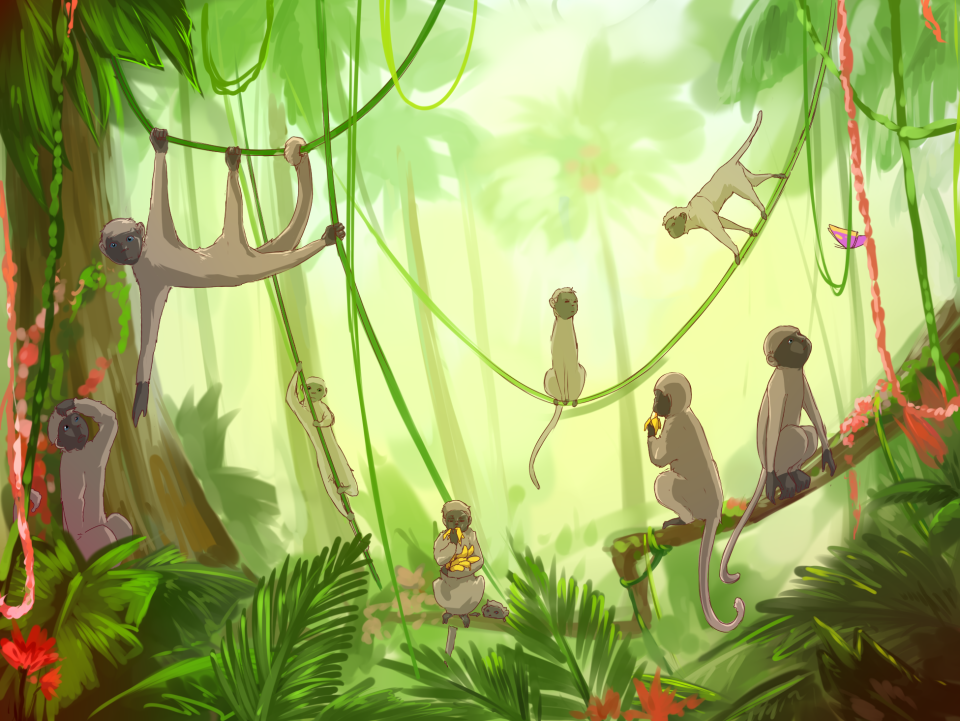 Обезьянок резвых стая,
Всласть поевши, развлекалась.
Их в квадрате часть восьмая 
На поляне забавлялась
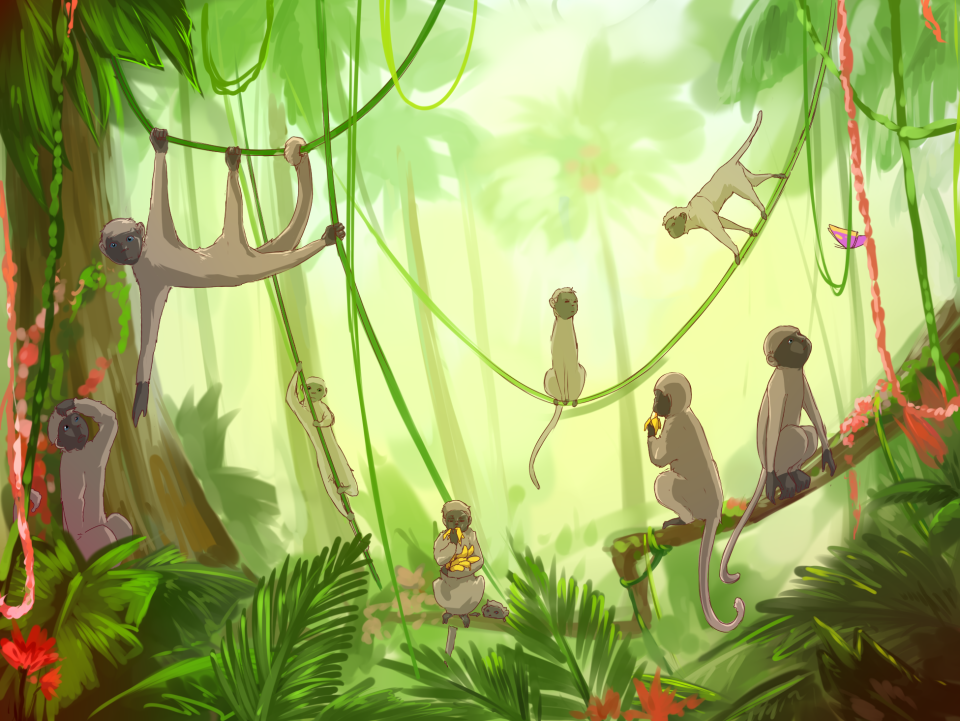 Обезьянок резвых стая,
Всласть поевши, развлекалась.
Их в квадрате часть восьмая 
На поляне забавлялась,
А двенадцать по лианам
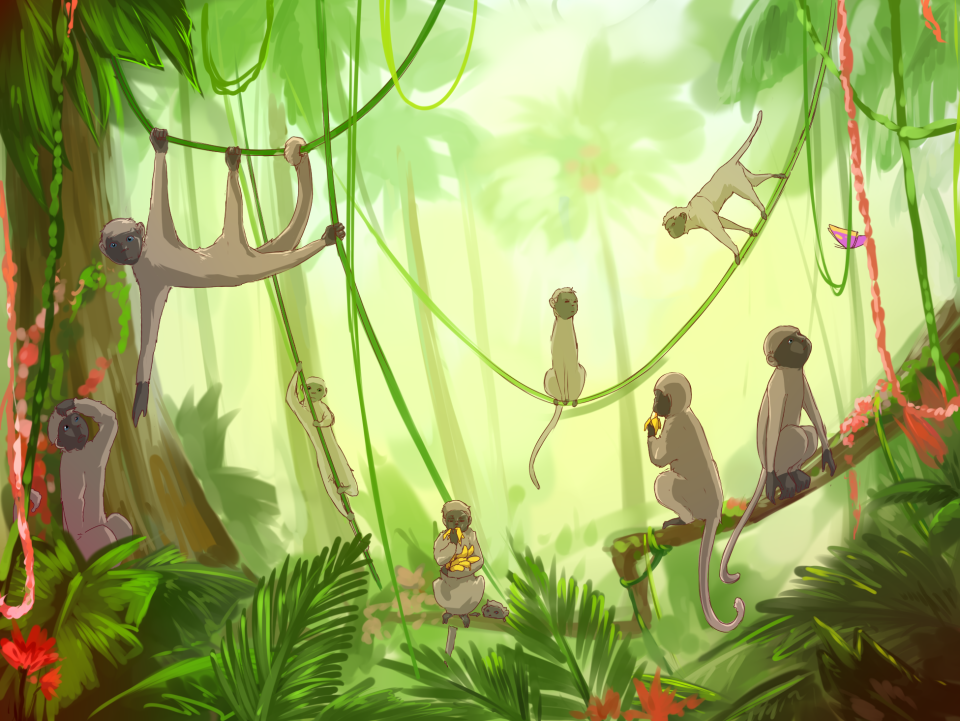 Обезьянок резвых стая,
Всласть поевши, развлекалась.
Их в квадрате часть восьмая 
На поляне забавлялась,
А двенадцать по лианам
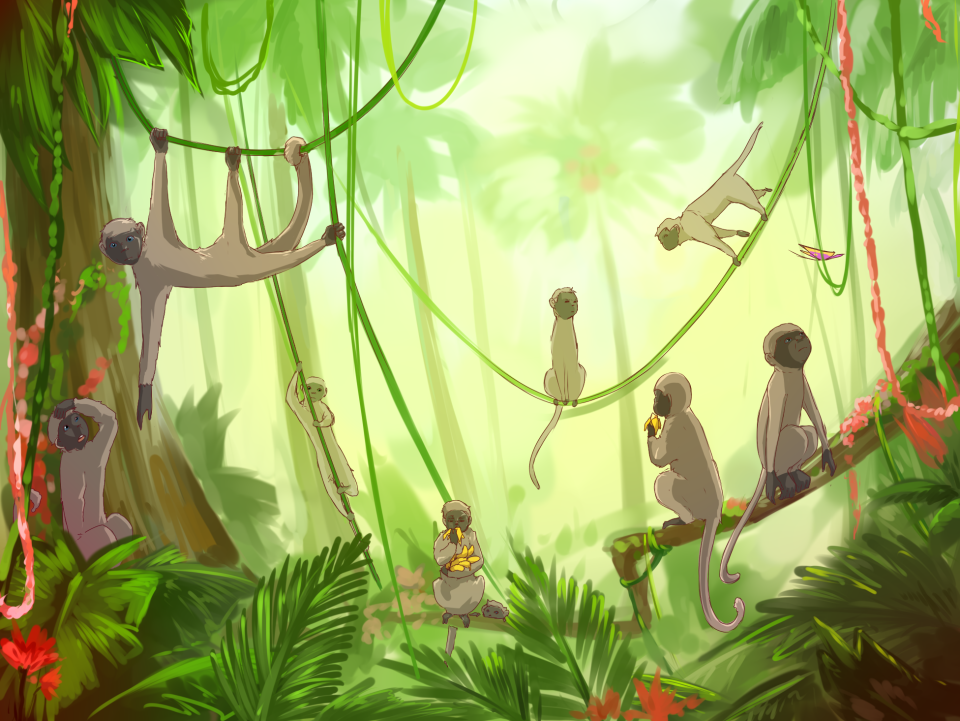 Обезьянок резвых стая,
Всласть поевши, развлекалась.
Их в квадрате часть восьмая 
На поляне забавлялась,
А двенадцать по лианам
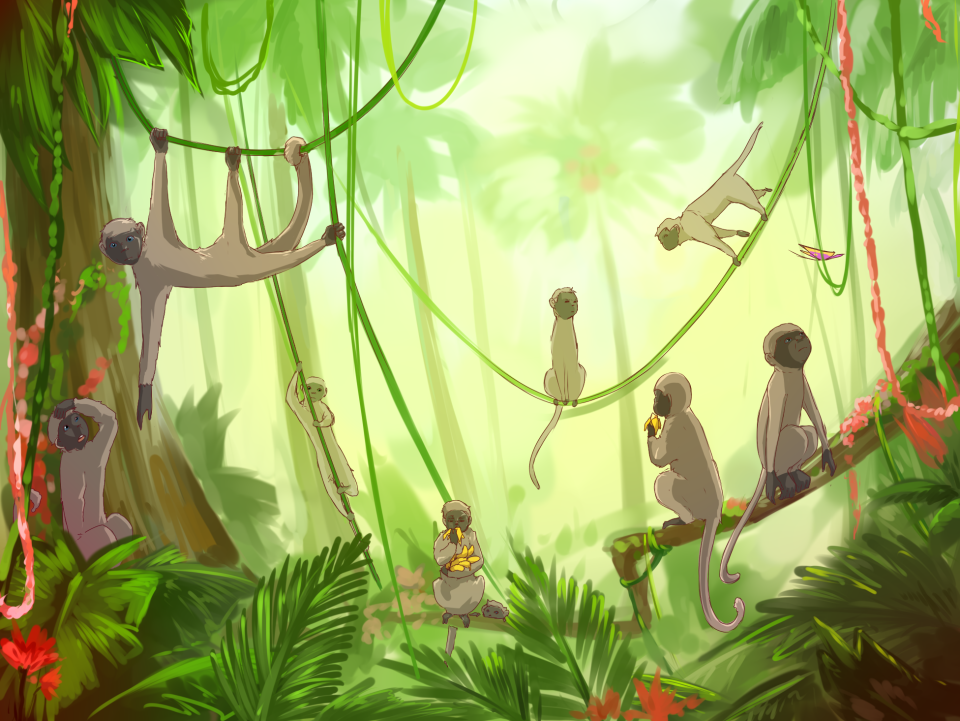 Обезьянок резвых стая,
Всласть поевши, развлекалась.
Их в квадрате часть восьмая 
На поляне забавлялась,
А двенадцать по лианам
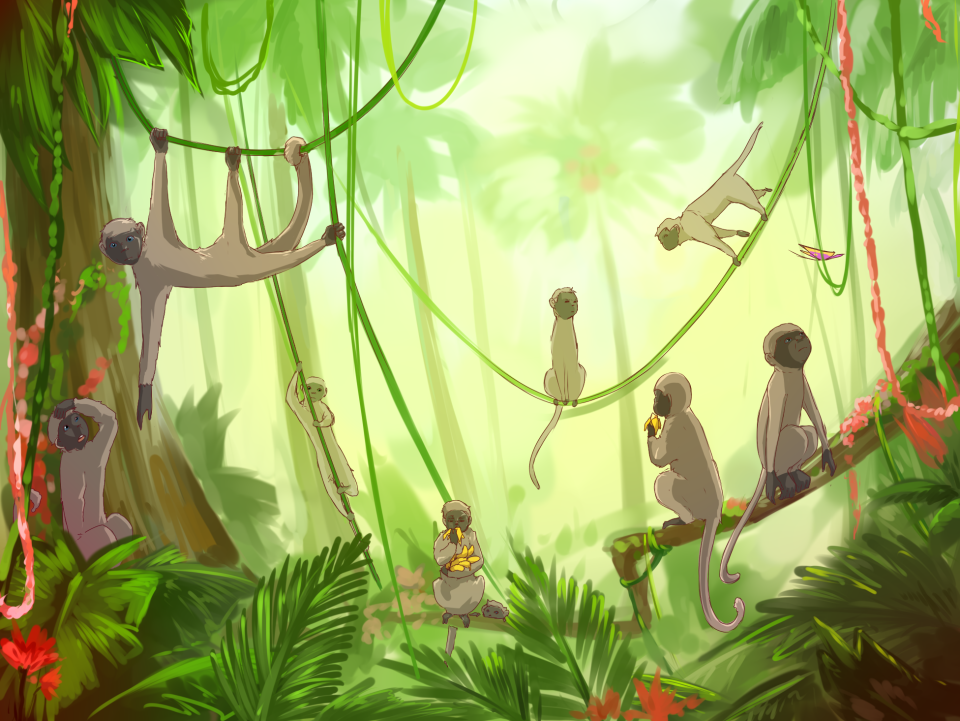 Обезьянок резвых стая,
Всласть поевши, развлекалась.
Их в квадрате часть восьмая 
На поляне забавлялась,
А двенадцать по лианам
Стали прыгать, повисая.
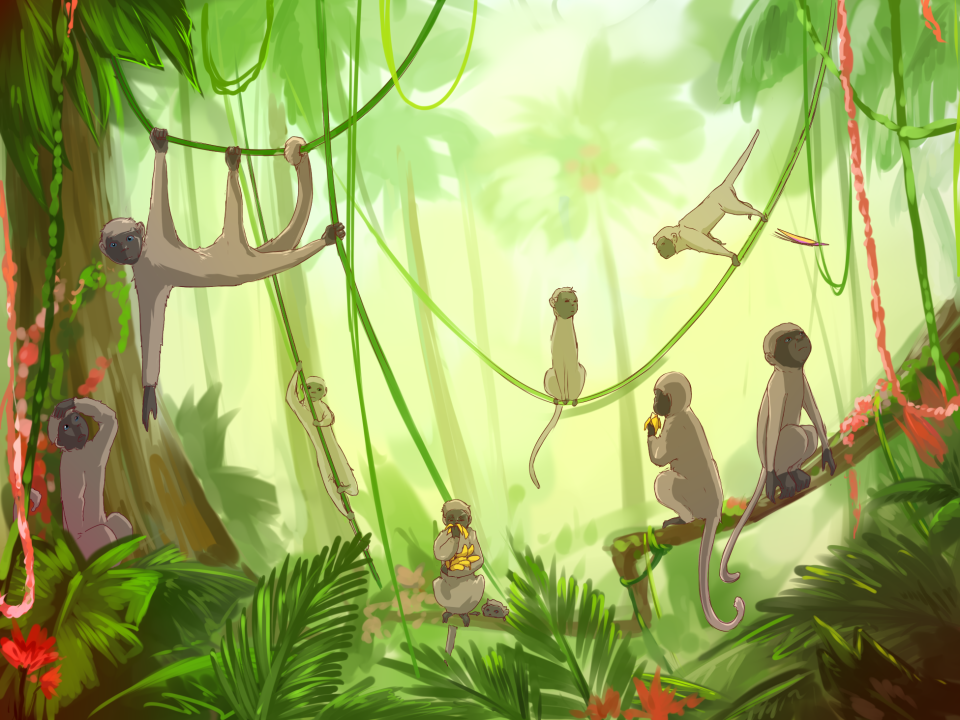 Обезьянок резвых стая,
Всласть поевши, развлекалась.
Их в квадрате часть восьмая 
На поляне забавлялась,
А двенадцать по лианам
Стали прыгать, повисая.
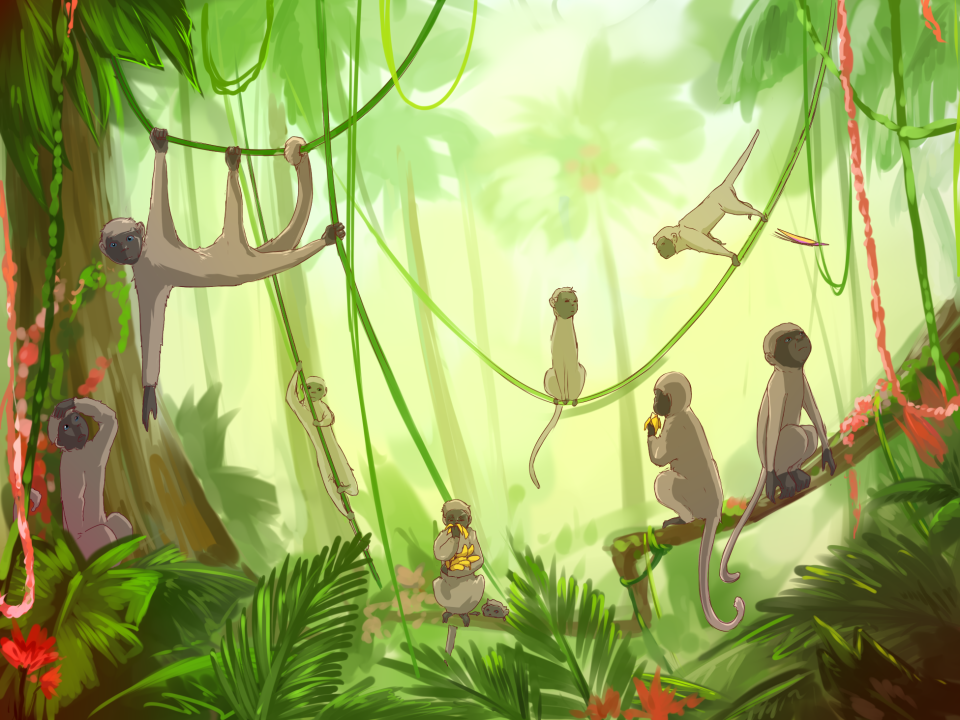 Обезьянок резвых стая,
Всласть поевши, развлекалась.
Их в квадрате часть восьмая 
На поляне забавлялась,
А двенадцать по лианам
Стали прыгать, повисая.
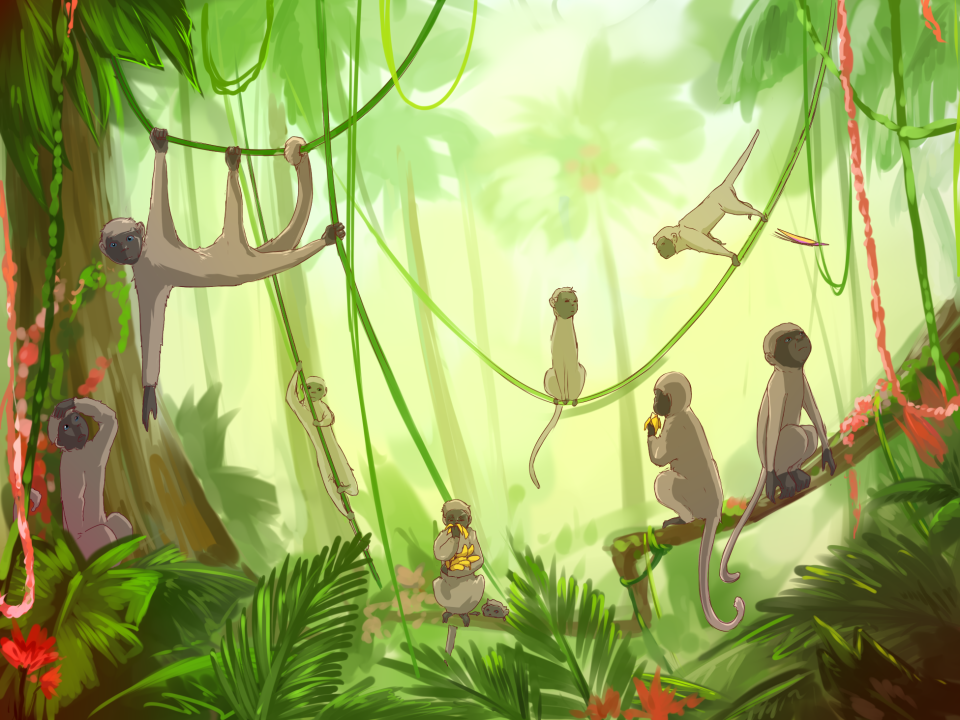 Обезьянок резвых стая,
Всласть поевши, развлекалась.
Их в квадрате часть восьмая 
На поляне забавлялась,
А двенадцать по лианам
Стали прыгать, повисая.
,
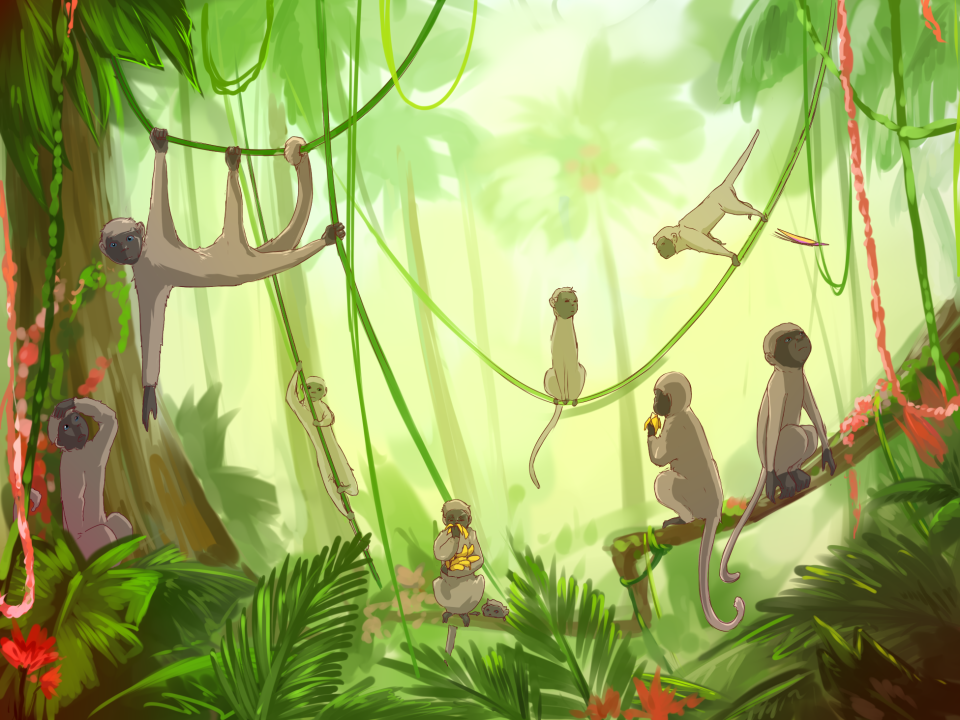 Обезьянок резвых стая,
Всласть поевши, развлекалась.
Их в квадрате часть восьмая 
На поляне забавлялась,
А двенадцать по лианам
Стали прыгать, повисая.
Сколько ж было обезьянок,
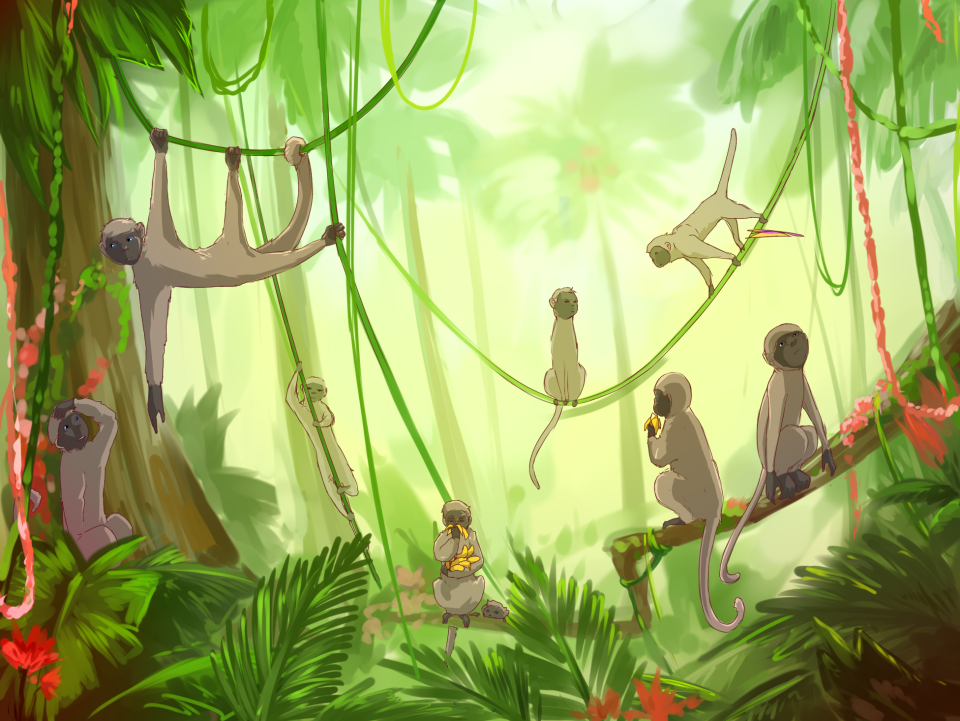 Обезьянок резвых стая,
Всласть поевши, развлекалась.
Их в квадрате часть восьмая 
На поляне забавлялась,
А двенадцать по лианам
Стали прыгать, повисая.
Сколько ж было обезьянок,
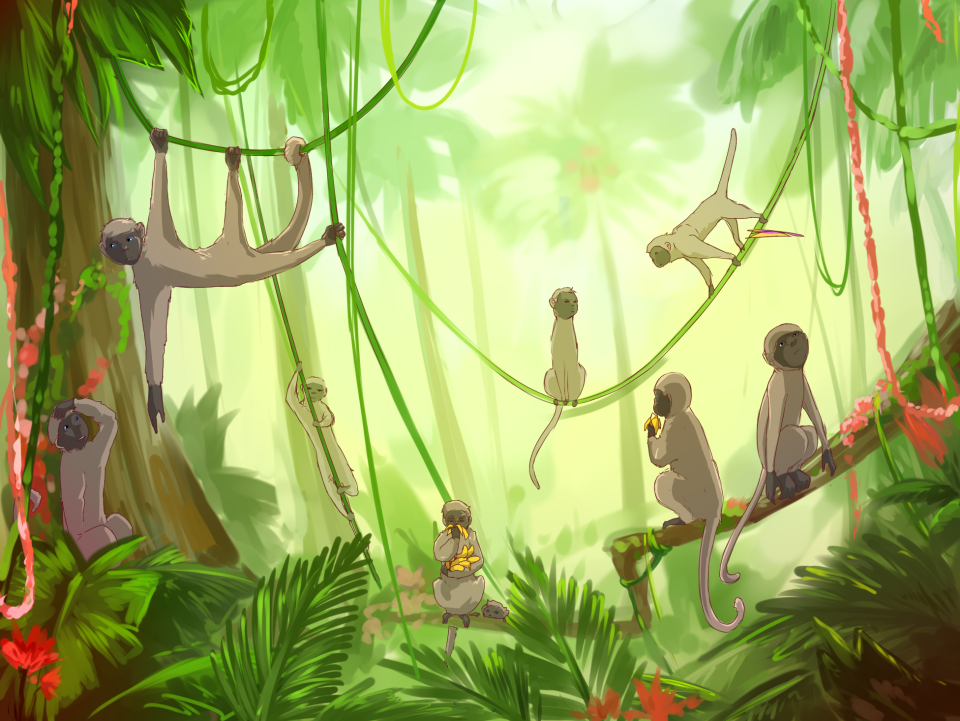 Обезьянок резвых стая,
Всласть поевши, развлекалась.
Их в квадрате часть восьмая 
На поляне забавлялась,
А двенадцать по лианам
Стали прыгать, повисая.
Сколько ж было обезьянок,
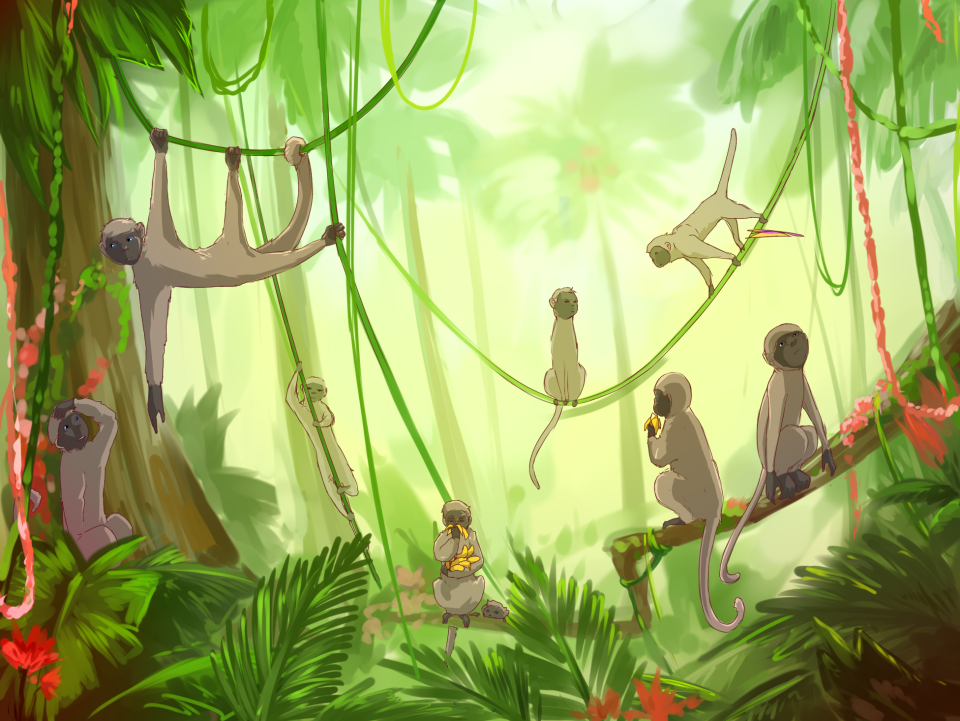 Обезьянок резвых стая,
Всласть поевши, развлекалась.
Их в квадрате часть восьмая 
На поляне забавлялась,
А двенадцать по лианам
Стали прыгать, повисая.
Сколько ж было обезьянок,
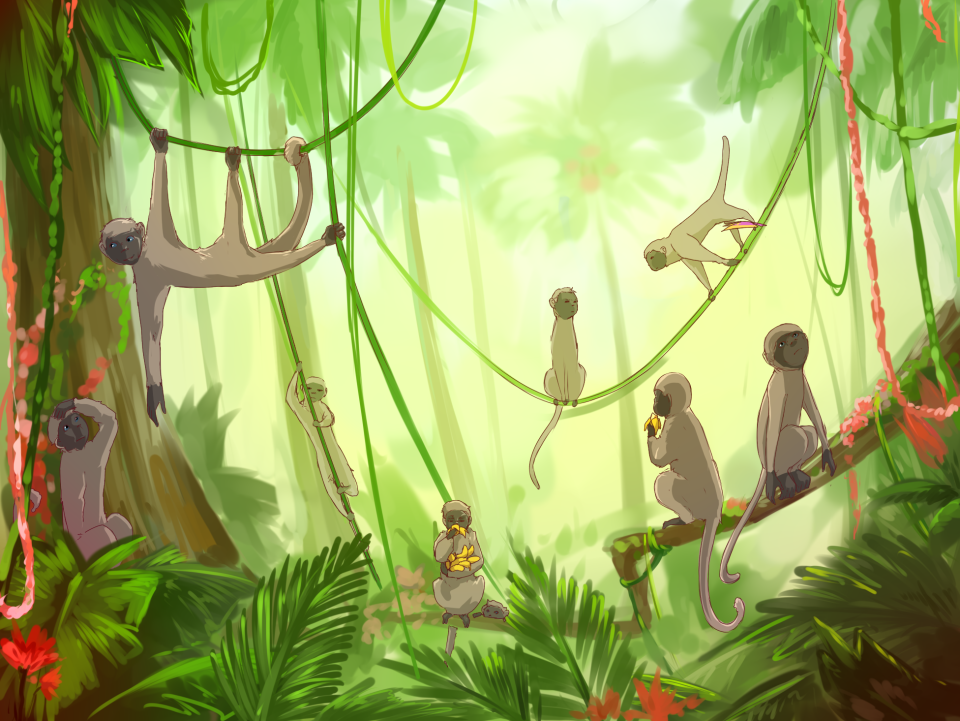 Обезьянок резвых стая,
Всласть поевши, развлекалась.
Их в квадрате часть восьмая 
На поляне забавлялась,
А двенадцать по лианам
Стали прыгать, повисая.
Сколько ж было обезьянок,
Вы скажите, в этой стае?
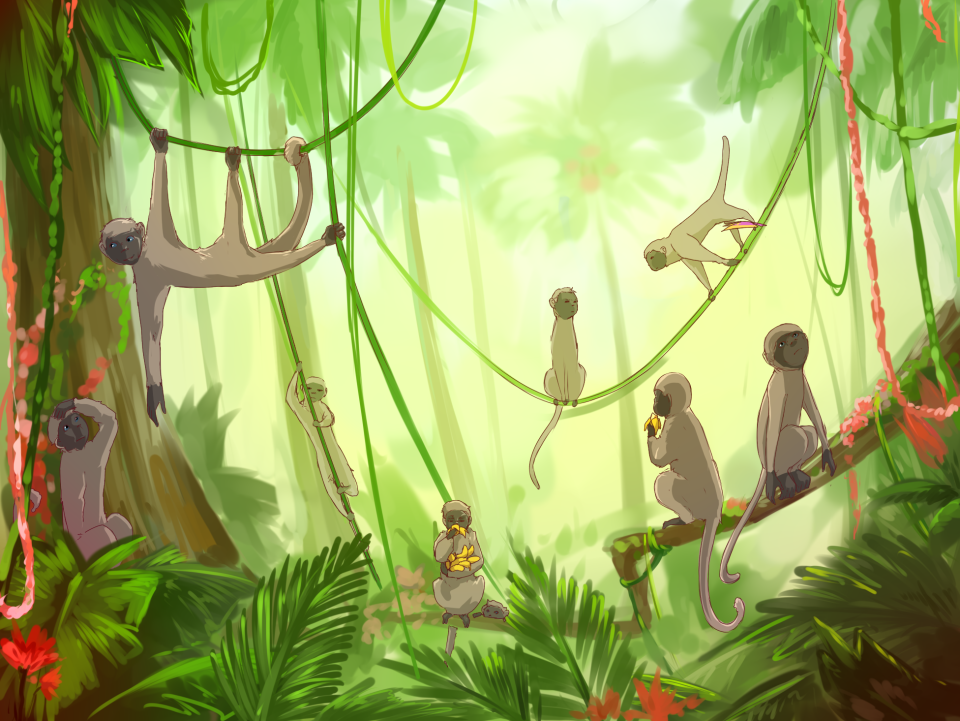 Обезьянок резвых стая,
Всласть поевши, развлекалась.
Их в квадрате часть восьмая 
На поляне забавлялась,
А двенадцать по лианам
Стали прыгать, повисая.
Сколько ж было обезьянок,
Вы скажите, в этой стае?
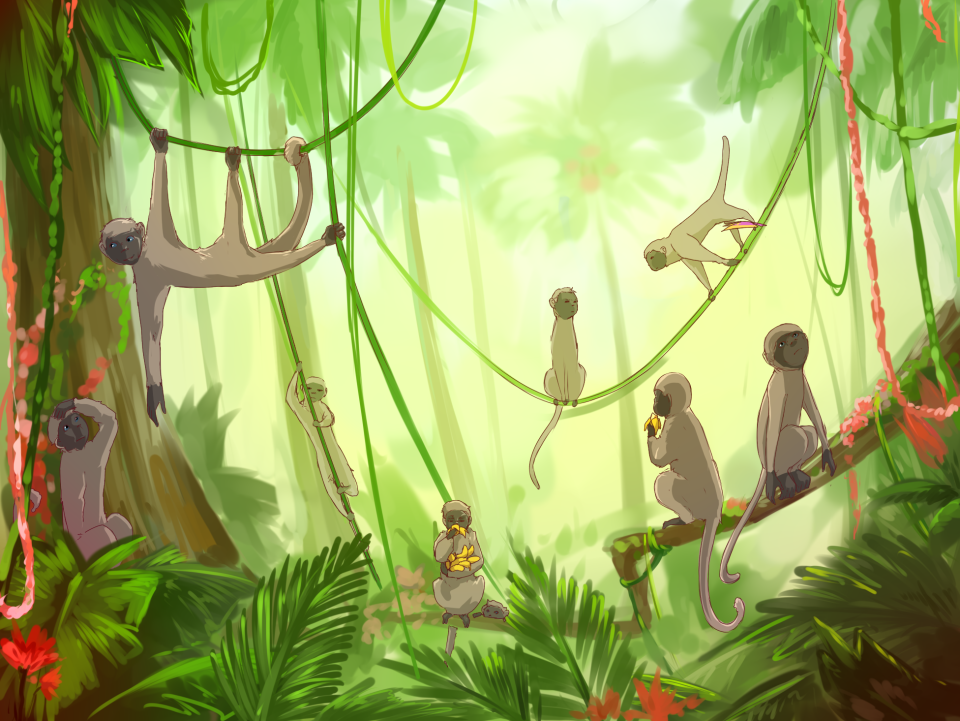 Обезьянок резвых стая,
Всласть поевши, развлекалась.
Их в квадрате часть восьмая 
На поляне забавлялась,
А двенадцать по лианам
Стали прыгать, повисая.
Сколько ж было обезьянок,
Вы скажите, в этой стае?
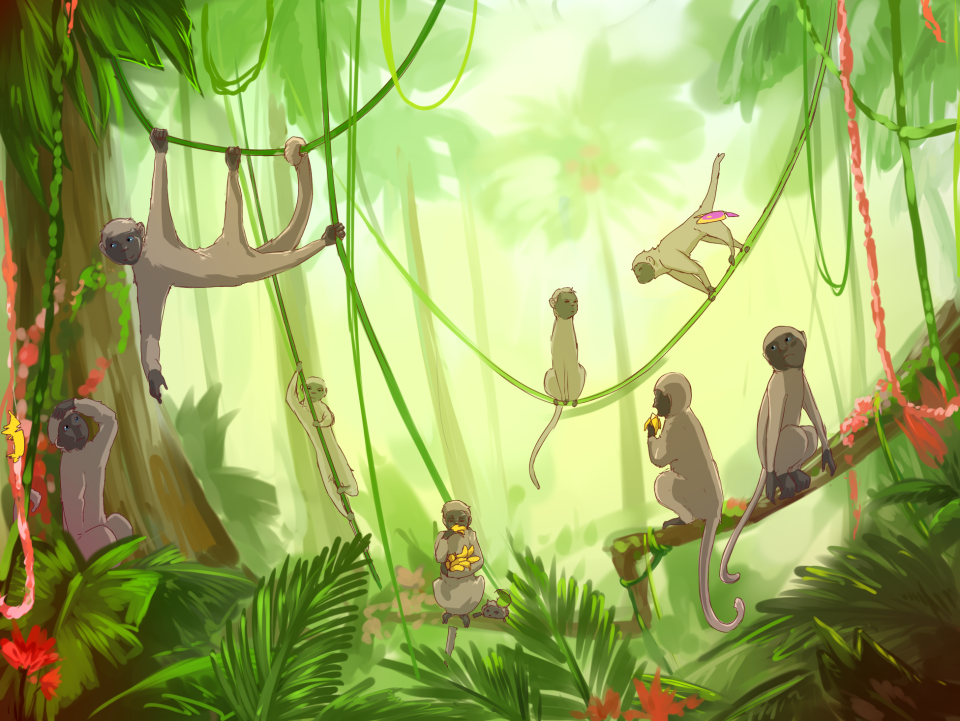 Обезьянок резвых стая,
Всласть поевши, развлекалась.
Их в квадрате часть восьмая 
На поляне забавлялась,
А двенадцать по лианам
Стали прыгать, повисая.
Сколько ж было обезьянок,
Вы скажите, в этой стае?
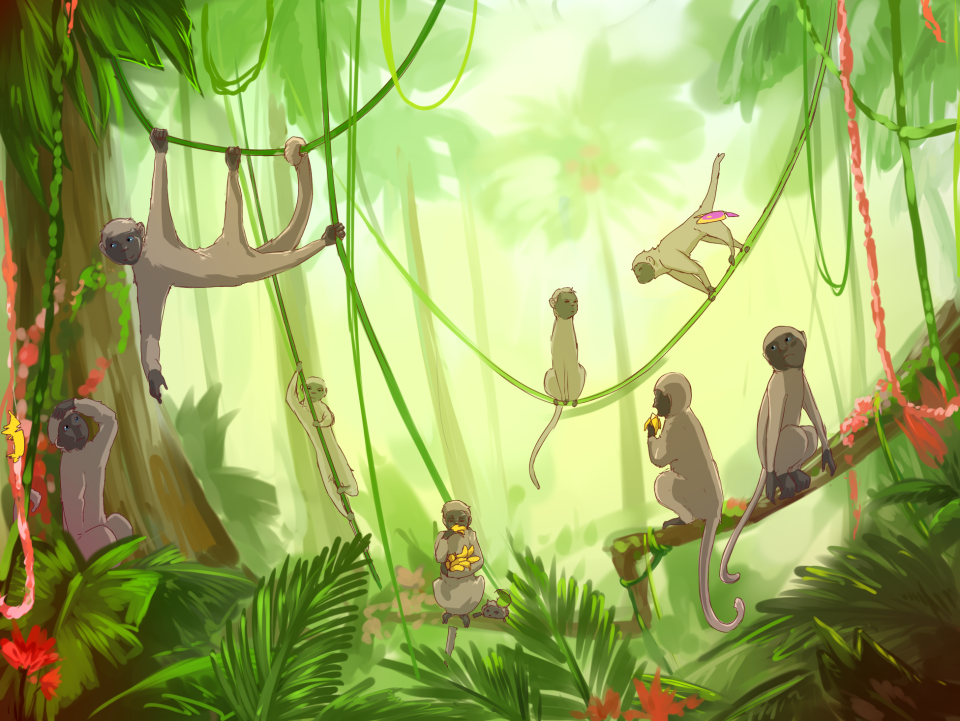 Обезьянок резвых стая,
Всласть поевши, развлекалась.
Их в квадрате часть восьмая 
На поляне забавлялась,
А двенадцать по лианам
Стали прыгать, повисая.
Сколько ж было обезьянок,
Вы скажите, в этой стае?
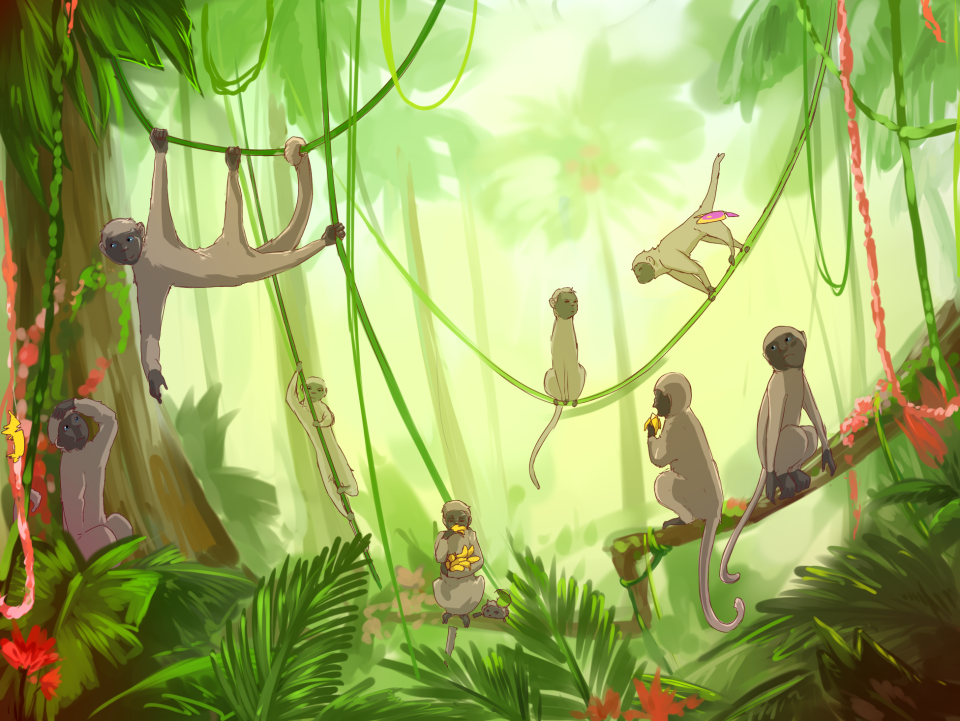 Обезьянок резвых стая,
Всласть поевши, развлекалась.
Их в квадрате часть восьмая 
На поляне забавлялась,
А двенадцать по лианам
Стали прыгать, повисая.
Сколько ж было обезьянок,
Вы скажите, в этой стае?
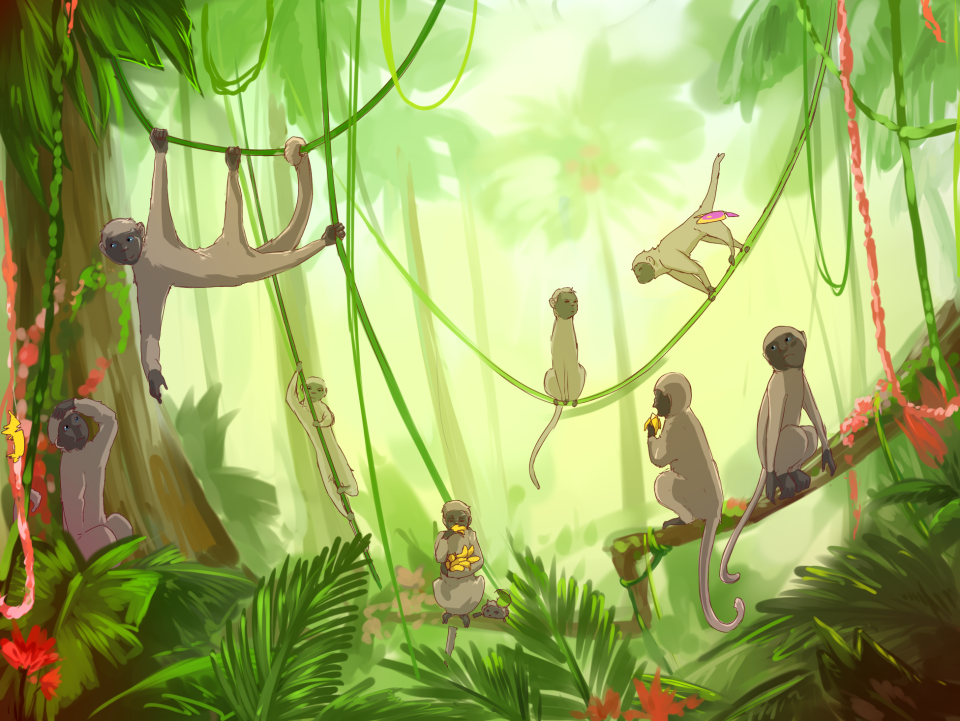 Обезьянок резвых стая,
Всласть поевши, развлекалась.
Их в квадрате часть восьмая 
На поляне забавлялась,
А двенадцать по лианам
Стали прыгать, повисая.
Сколько ж было обезьянок,
Вы скажите, в этой стае?
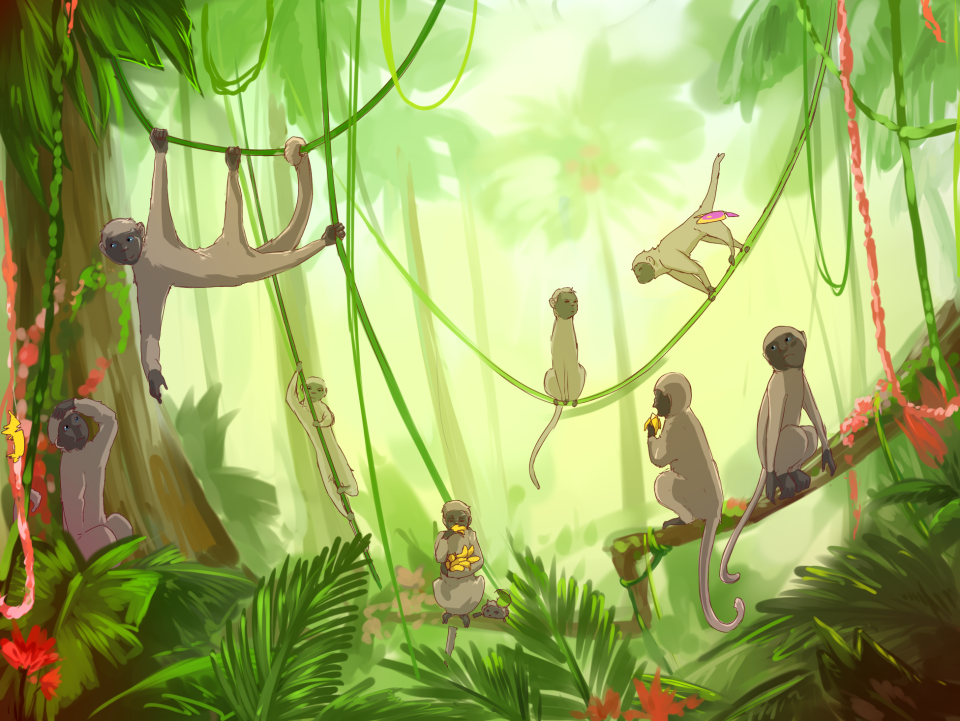 Обезьянок резвых стая,
Всласть поевши, развлекалась.
Их в квадрате часть восьмая 
На поляне забавлялась,
А двенадцать по лианам
Стали прыгать, повисая.
Сколько ж было обезьянок,
Вы скажите, в этой стае?
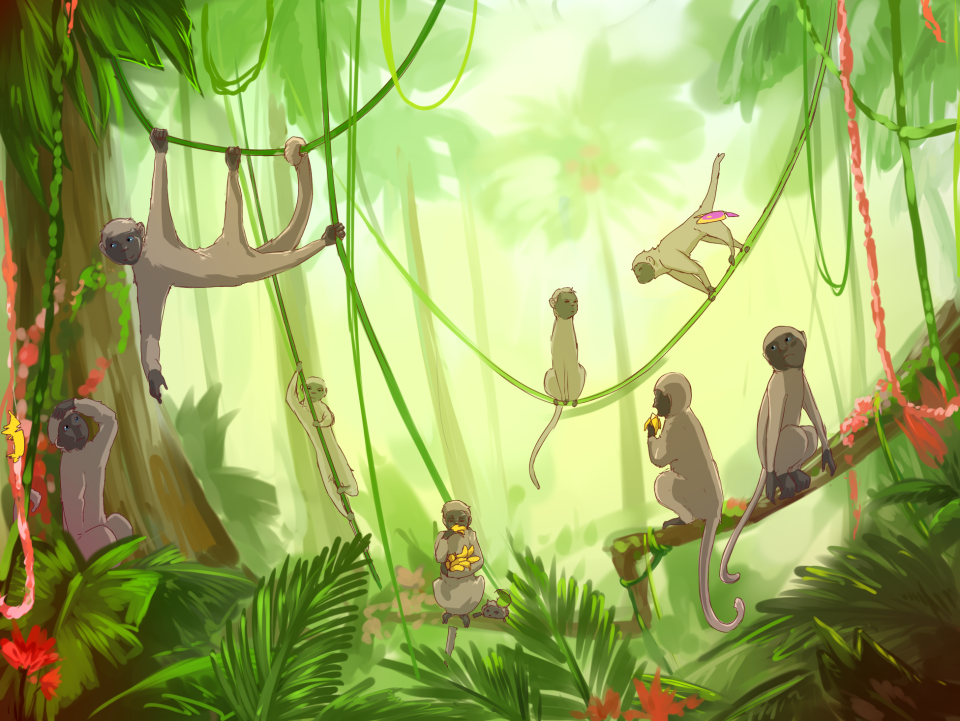 Обезьянок резвых стая,
Всласть поевши, развлекалась.
Их в квадрате часть восьмая 
На поляне забавлялась,
А двенадцать по лианам
Стали прыгать, повисая.
Сколько ж было обезьянок,
Вы скажите, в этой стае?
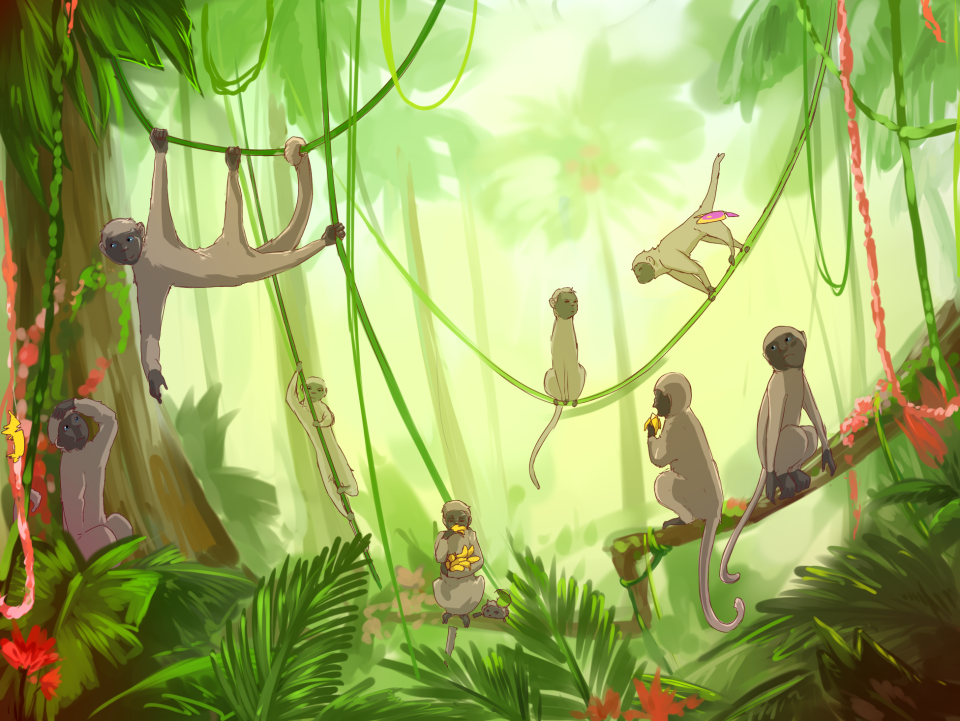 Обезьянок резвых стая,
Всласть поевши, развлекалась.
Их в квадрате часть восьмая 
На поляне забавлялась,
А двенадцать по лианам
Стали прыгать, повисая.
Сколько ж было обезьянок,
Вы скажите, в этой стае?
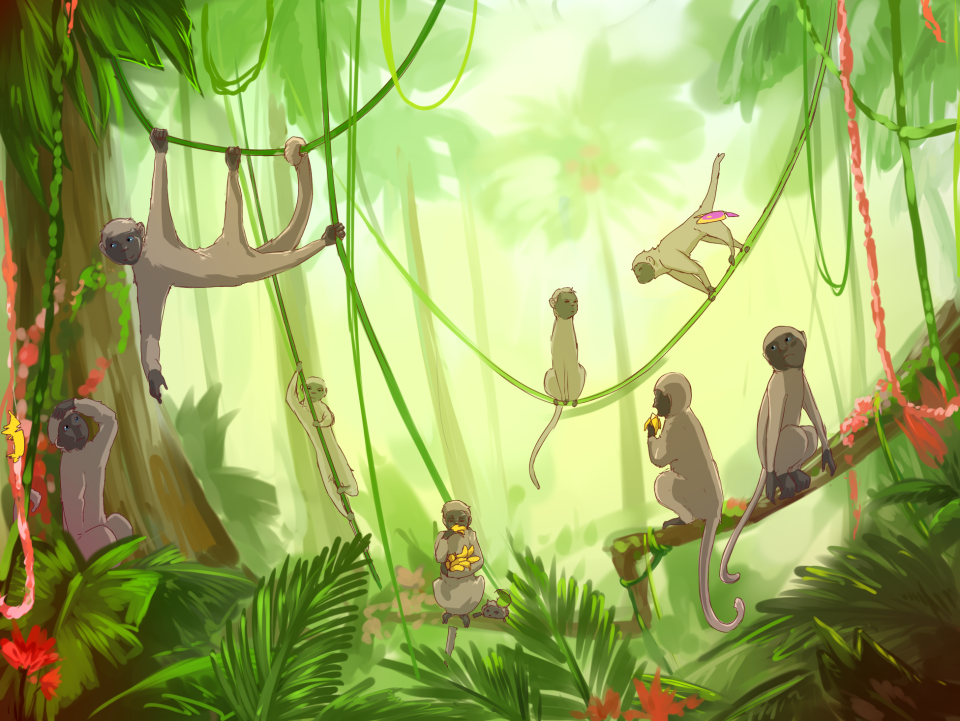 Обезьянок резвых стая,
Всласть поевши, развлекалась.
Их в квадрате часть восьмая 
На поляне забавлялась,
А двенадцать по лианам
Стали прыгать, повисая.
Сколько ж было обезьянок,
Вы скажите, в этой стае?
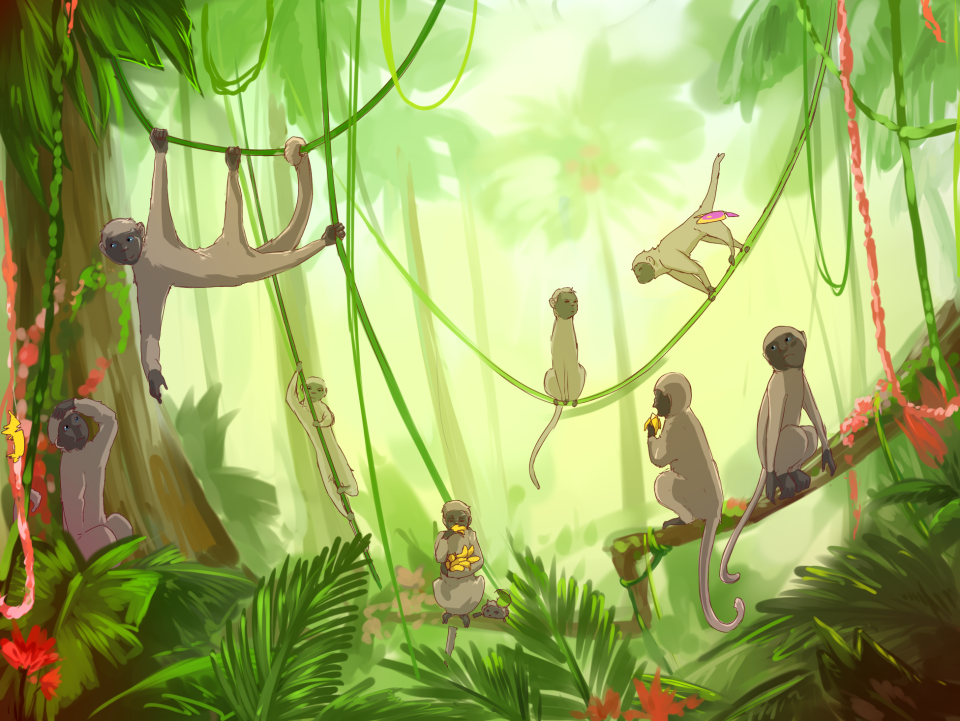 Обезьянок резвых стая,
Всласть поевши, развлекалась.
Их в квадрате часть восьмая 
На поляне забавлялась,
А двенадцать по лианам
Стали прыгать, повисая.
Сколько ж было обезьянок,
Вы скажите, в этой стае?
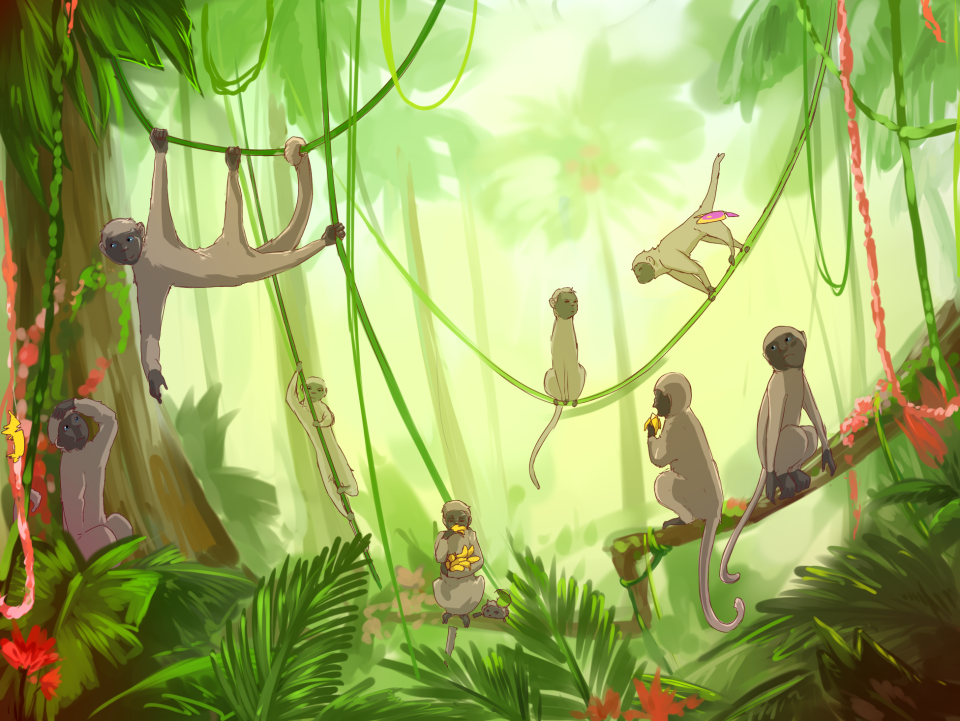 Обезьянок резвых стая,
Всласть поевши, развлекалась.
Их в квадрате часть восьмая 
На поляне забавлялась,
А двенадцать по лианам
Стали прыгать, повисая.
Сколько ж было обезьянок,
Вы скажите, в этой стае?
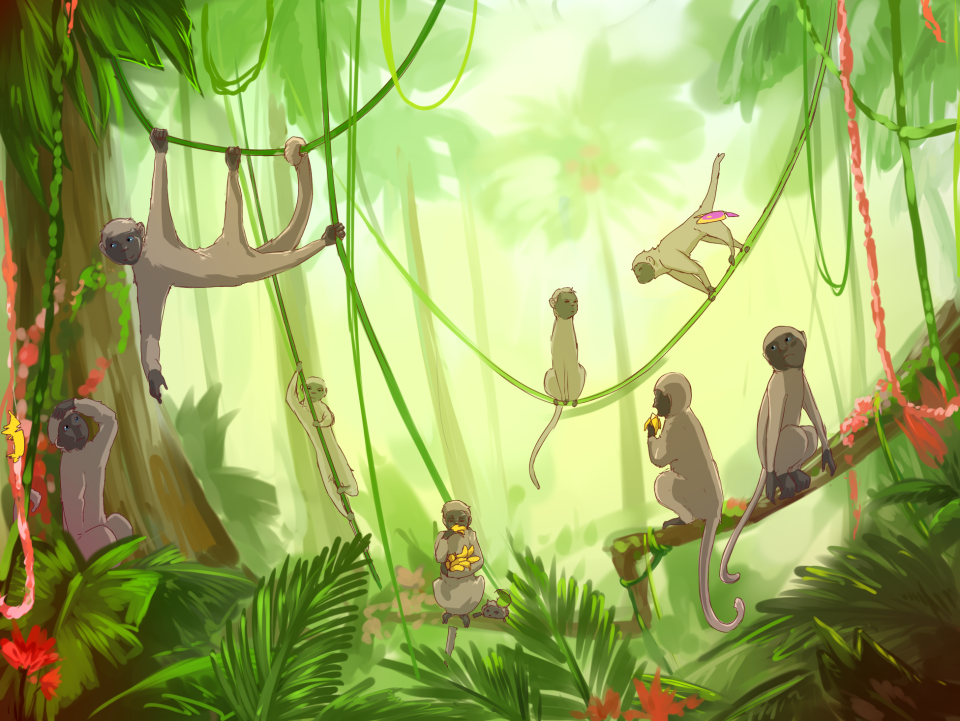 Обезьянок резвых стая,
Всласть поевши, развлекалась.
Их в квадрате часть восьмая 
На поляне забавлялась,
А двенадцать по лианам
Стали прыгать, повисая.
Сколько ж было обезьянок,
Вы скажите, в этой стае?
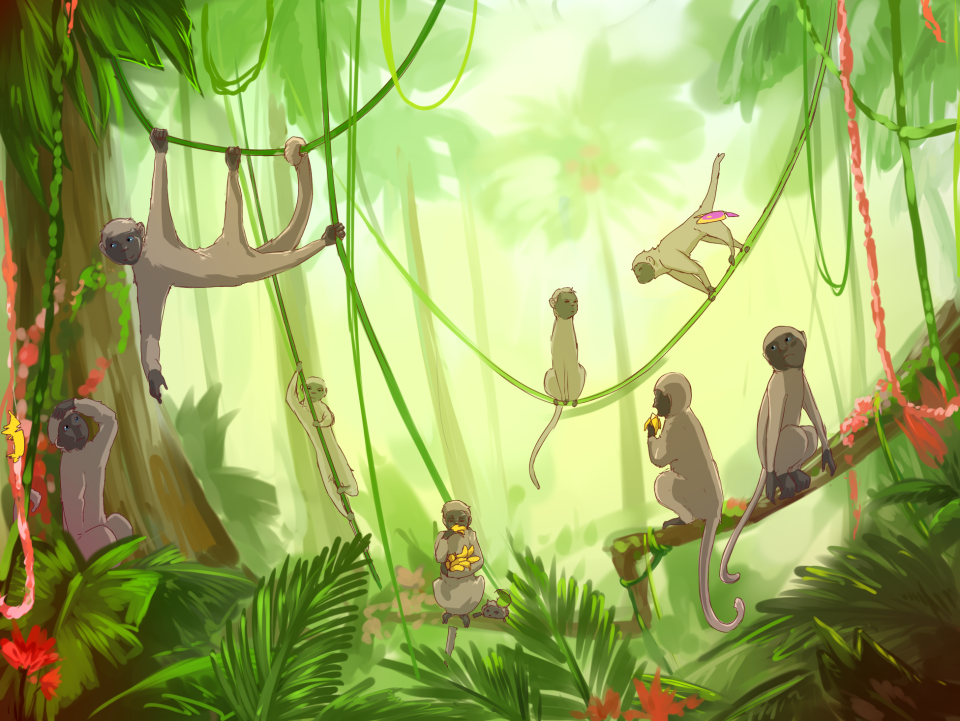 Обезьянок резвых стая,
Всласть поевши, развлекалась.
Их в квадрате часть восьмая 
На поляне забавлялась,
А двенадцать по лианам
Стали прыгать, повисая.
Сколько ж было обезьянок,
Вы скажите, в этой стае?
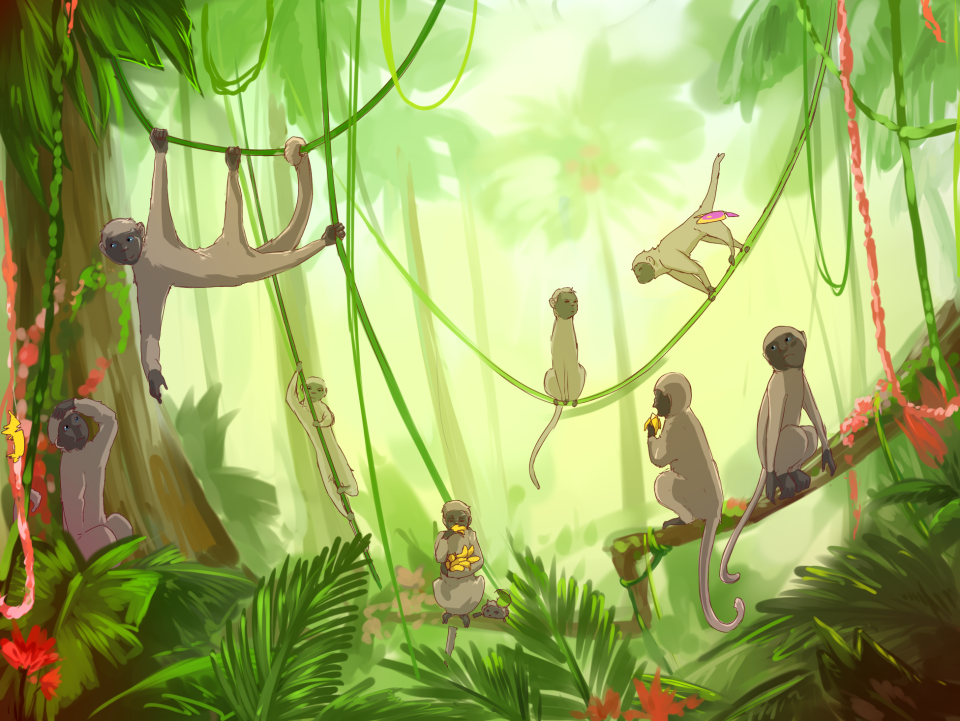 Обезьянок резвых стая,
Всласть поевши, развлекалась.
Их в квадрате часть восьмая 
На поляне забавлялась,
А двенадцать по лианам
Стали прыгать, повисая.
Сколько ж было обезьянок,
Вы скажите, в этой стае?
РЕШЕНИЕ
РЕШЕНИЕ
ПОДВЕДЕНИЕ ИТОГОВ ИГРЫ
СПАСИБО ЗА ВНИМАНИЕ !